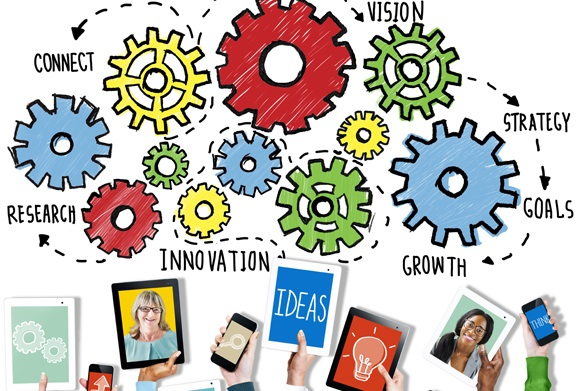 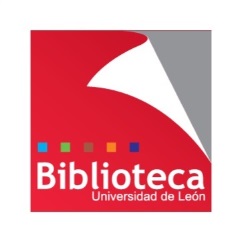 Metodologías activas en Educación Superior
Leticia Barrionuevo
Biblioteca Universidad de León
buffl@unileon.es
Ext.1004
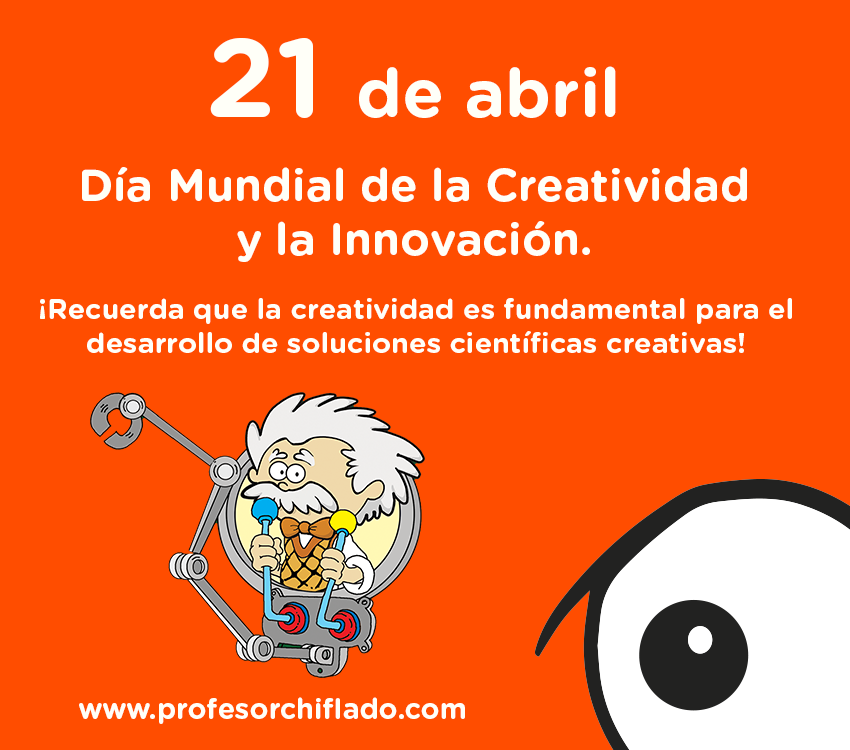 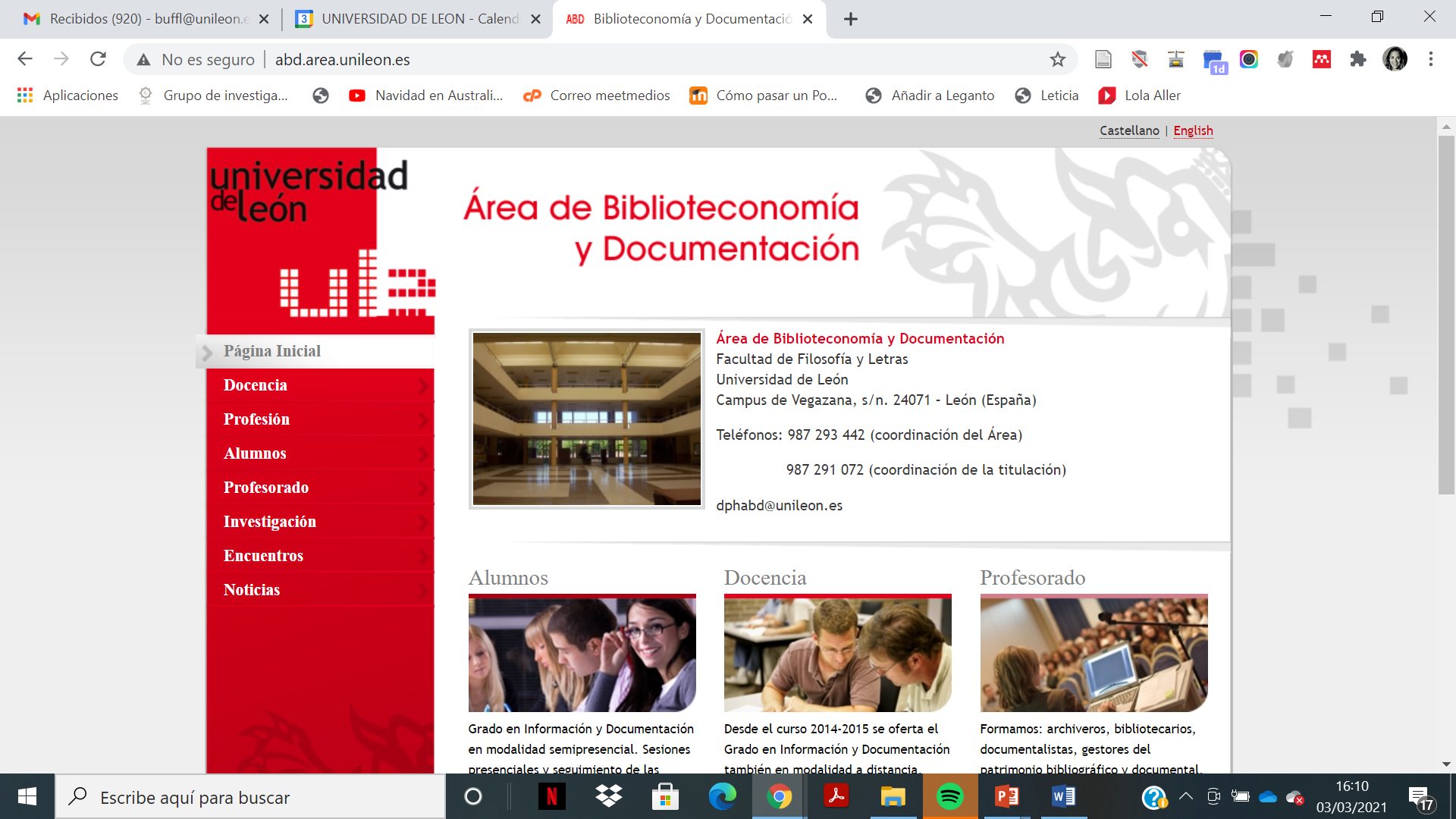 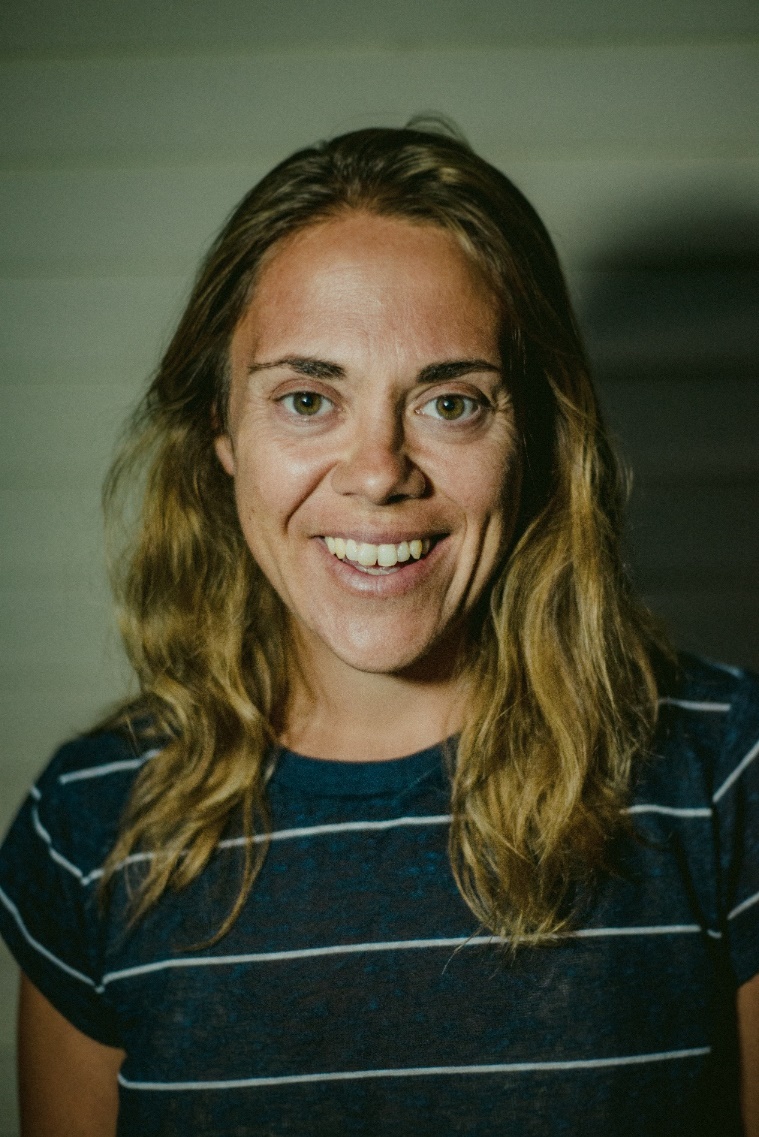 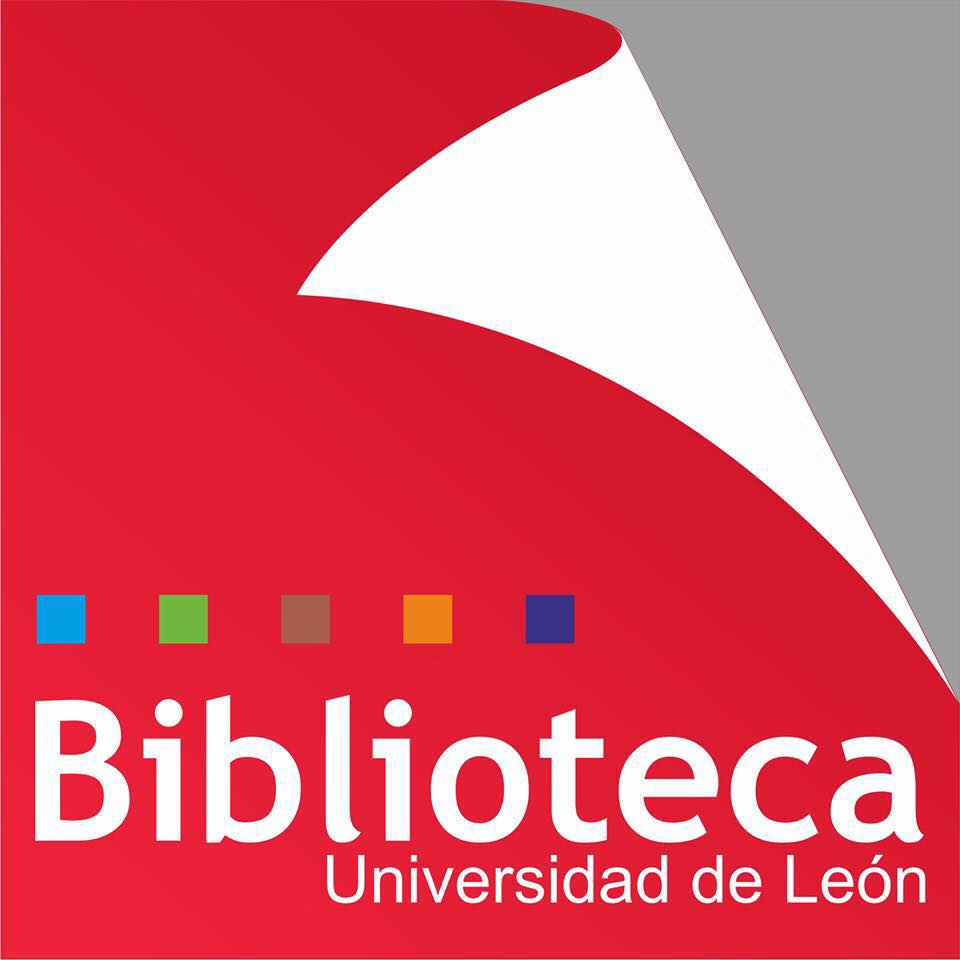 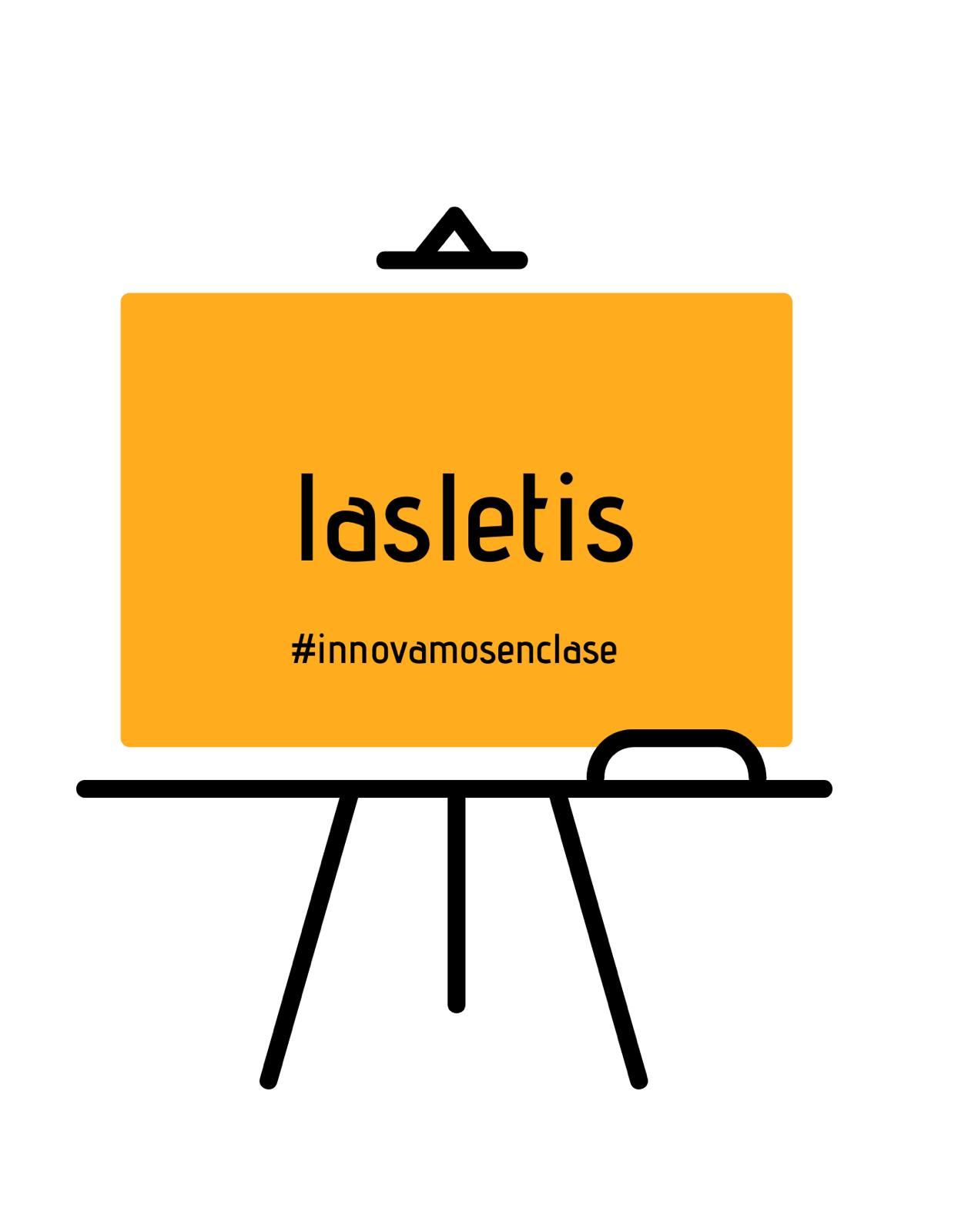 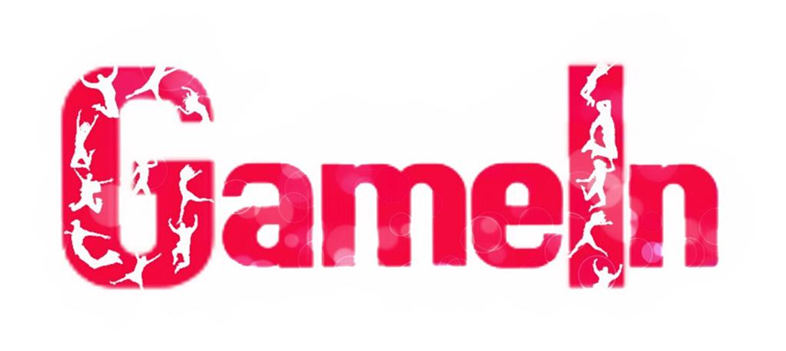 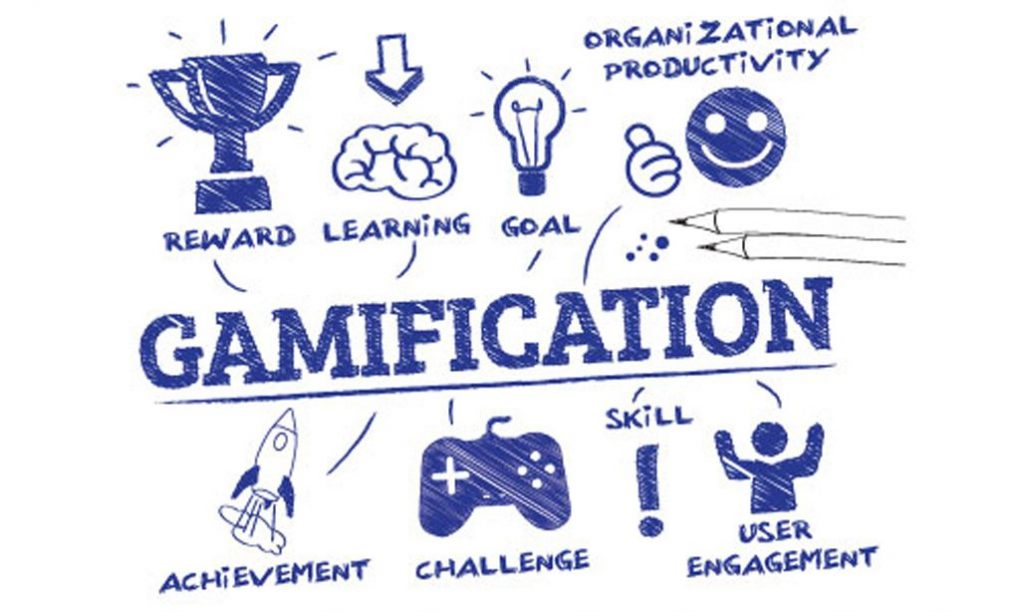 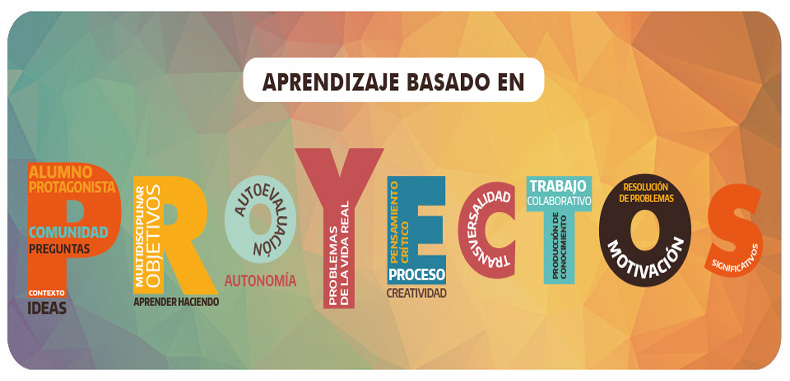 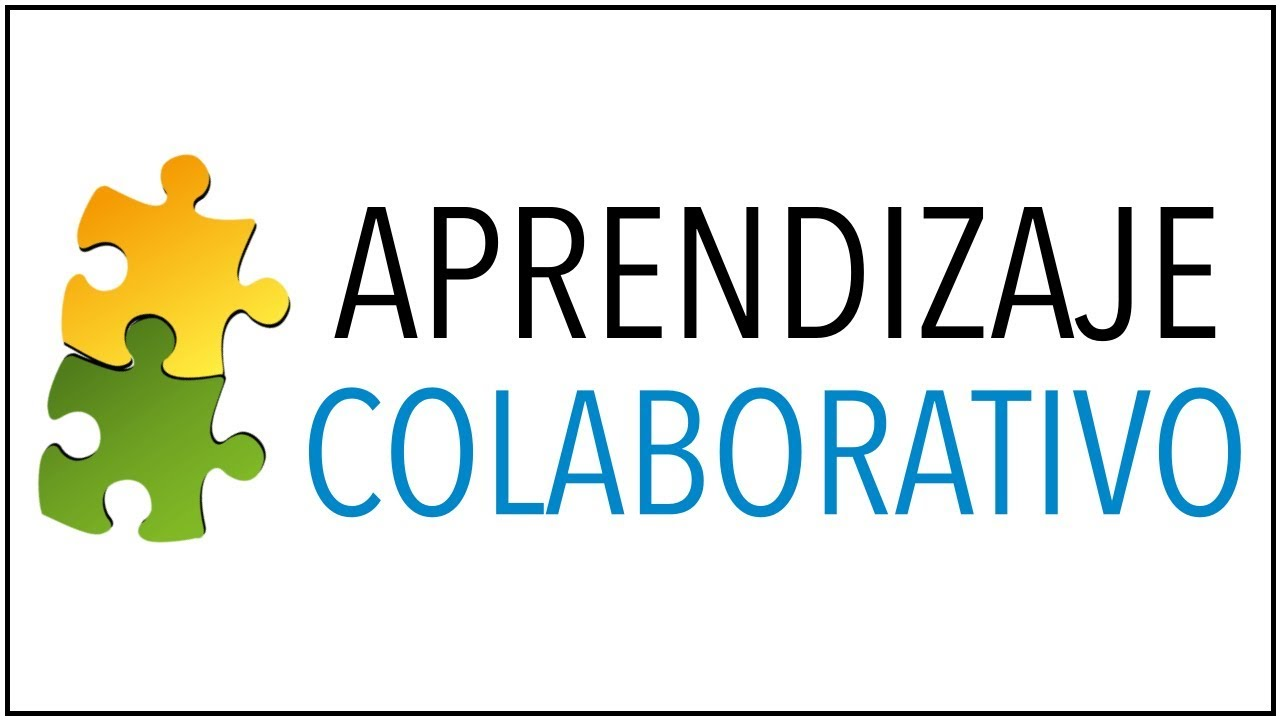 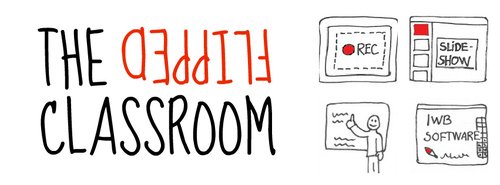 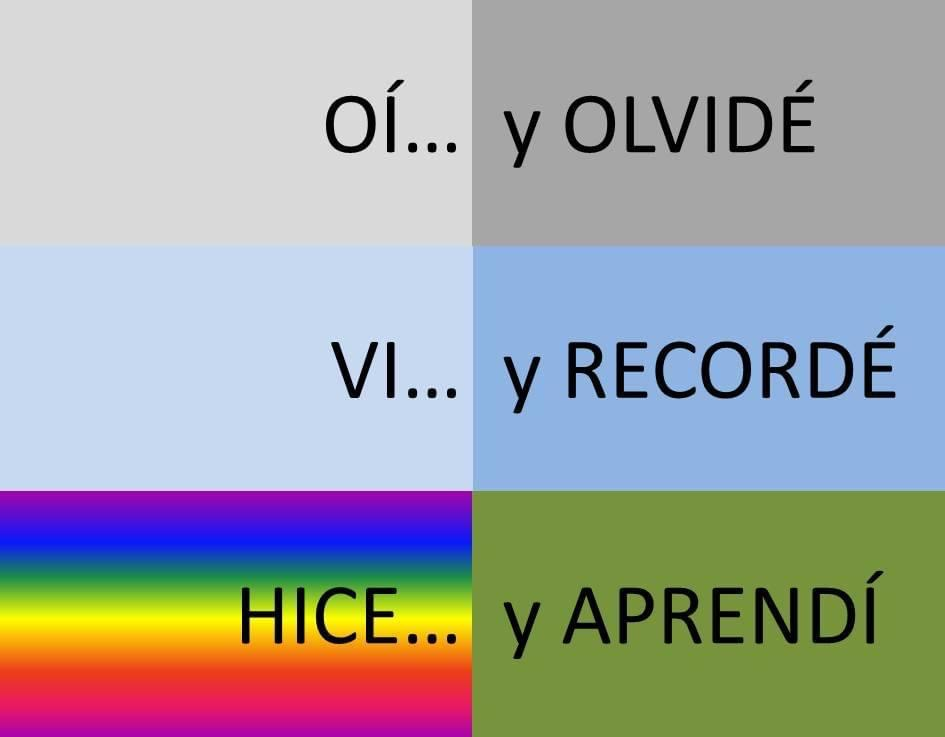 Las metodologías activas son definidas como “ un proceso interactivo basado en la comunicación profesor-estudiante, estudiante-estudiante, estudiante- material didáctico y estudiante-medio que potencia la implicación responsable de este último y conlleva la satisfacción y enriquecimiento de docentes y estudiantes”.

Se caracteriza porque el alumno es el protagonista de su aprendizaje. Se trata de un aprendizaje autodirigido por el profesor y contextualizado en el situaciones reales del mundo actual, lo que favorece el aprendizaje y la motivación del alumnado
Ayudan a la transformación del aprendizaje
 Pueden integrarse unas con otras
 Complementan la enseñanza tradicional basada en la clase magistral
 Facilita la generación de conocimiento y el aprendizaje autónomo
 Favorece la motivación del alumno, que pasa a ser protagonista de su propio aprendizaje
 Desarrolla el aprendizaje implementando las TIC
Flipped Classroom (Aula Invertida)
Es un modelo pedagógico en el que los elementos tradicionales de la lección impartida por el profesor se invierten: los materiales educativos primarios son estudiados por los alumnos en casa y, luego, se trabajan en el aula. El principal objetivo de esta metodología es optimizar el tiempo en clase dedicándolo, por ejemplo, a atender las necesidades especiales de cada alumno, desarrollar proyectos cooperativos o trabajar por proyectos.

https://youtu.be/ePOnn0H9GMY
Aprendizaje Basado en Proyectos (ABP)
Permite a los alumnos adquirir conocimientos y competencias clave a través de la elaboración de proyectos que dan respuesta a problemas de la vida real. Partiendo de un problema concreto y real, en lugar del modelo teórico y abstracto tradicional, parecen evidentes las mejoras en la capacidad de retener conocimiento por parte del alumnado así como la oportunidad de desarrollar competencias complejas como el pensamiento crítico, la comunicación, la colaboración o la resolución de problemas.

https://youtu.be/ahxDLOiR15Y
Aprendizaje Cooperativo
Metodología que los docentes usan para agrupar a los estudiantes y, así, impactar en el aprendizaje de una manera positiva. Los defensores de este modelo teorizan que trabajar en grupo mejora la atención, la implicación y la adquisición de conocimientos por parte de los alumnos. La principal característica es que se estructura en base a la formación de grupos de entre 3-6 personas, donde cada miembro tiene un rol determinado y para alcanzar los objetivos es necesario interactuar y trabajar de forma coordinada.
En el aprendizaje individual, el alumno se focaliza en conseguir sus objetivos sin tener que depender del resto de sus compañeros. En cambio, en el aprendizaje cooperativo el objetivo final es siempre común y se va a lograr si cada uno de los miembros realiza con éxito su tareas
Gamificación, aprendizaje lúdico
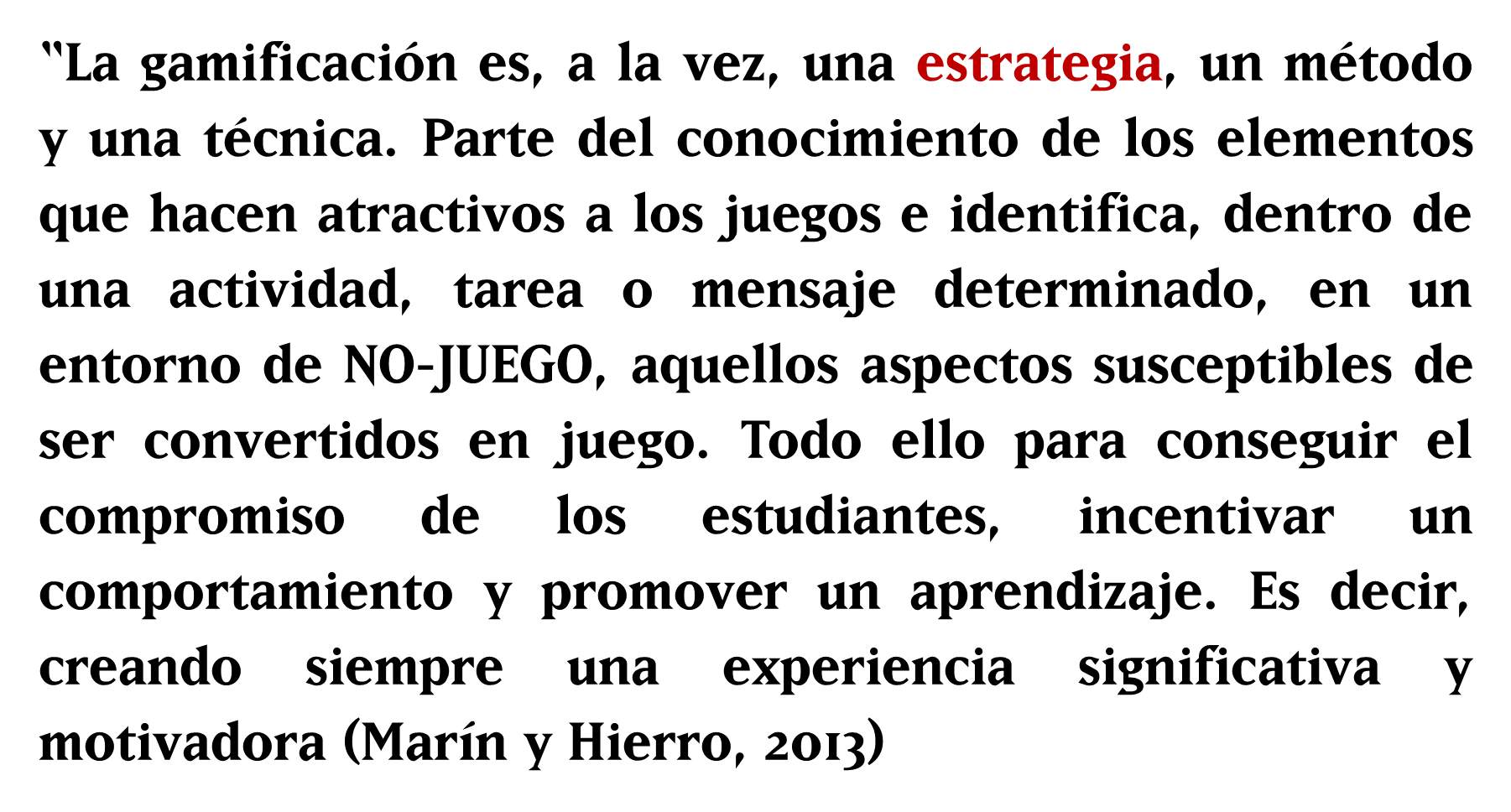 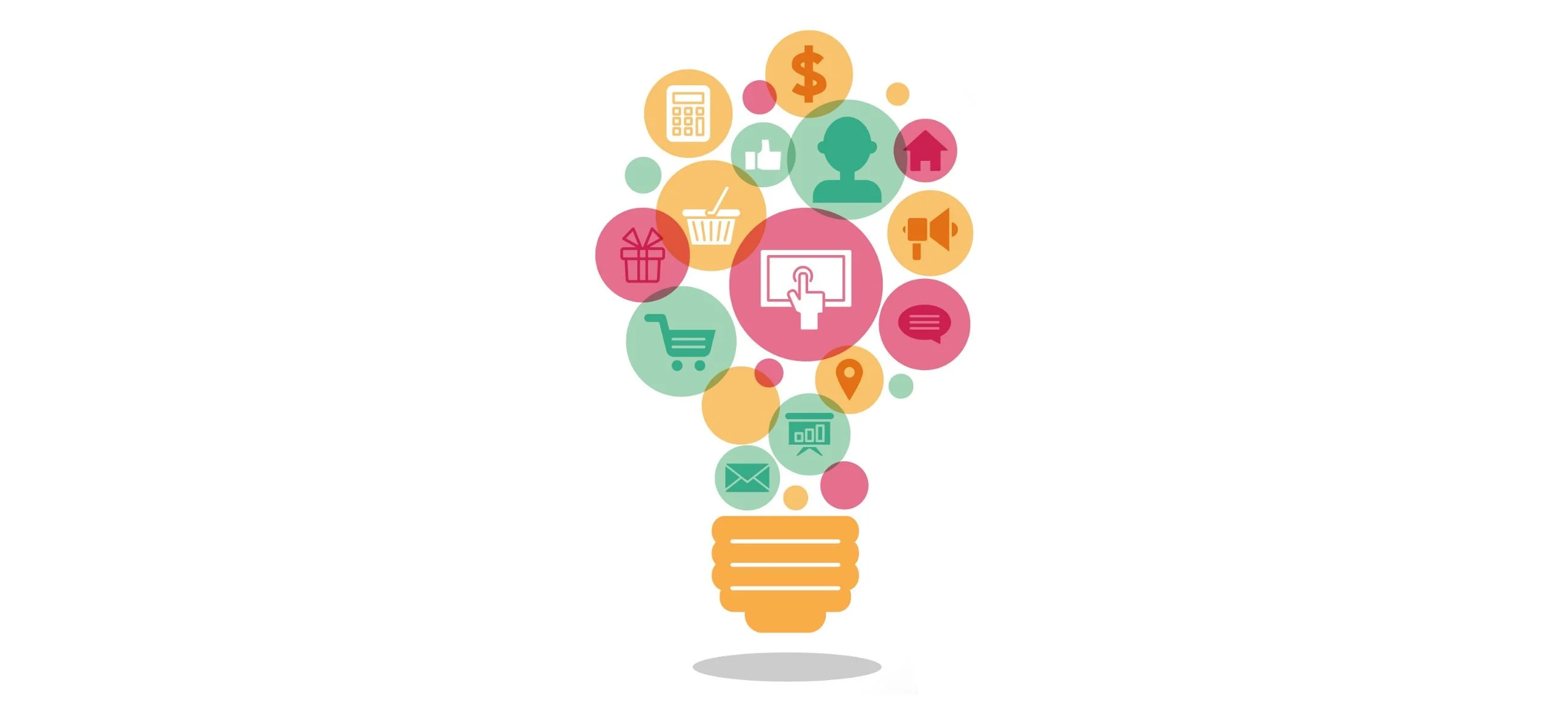 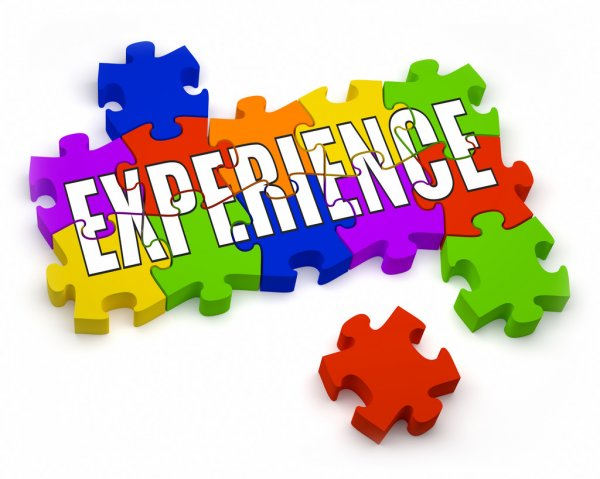 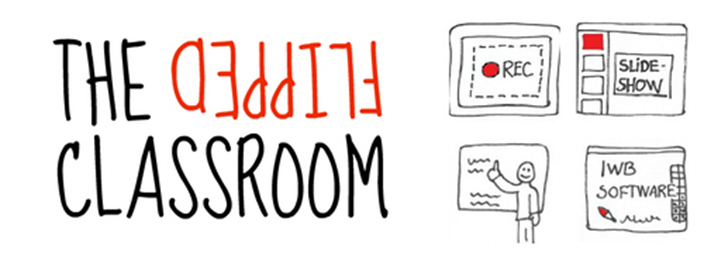 https://www.redalyc.org/journal/3498/349856003016/html/

https://theconversation.com/el-aula-invertida-en-educacion-superior-una-oportunidad-en-tiempos-de-pandemia-168436

https://publicaciones.unirioja.es/ojs/index.php/contextos/article/view/4727/3701

https://scielo.isciii.es/scielo.php?script=sci_arttext&pid=S2014-98322019000600002

https://ruidera.uclm.es/xmlui/bitstream/handle/10578/23464/La%20Clase%20Invertida%2C%20revisi%C3%B3n%20sistem%C3%A1tica%20en%20el%20periodo%202010-2017.pdf?sequence=1&isAllowed=y
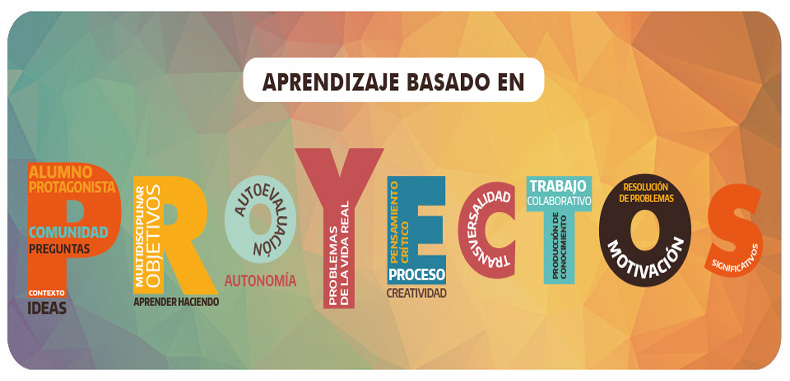 https://investigacion.upaep.mx/micrositios/ebpd/assets/aprendizaje_basado_en_proyectos.pdf

https://recyt.fecyt.es/index.php/profesorado/article/view/66383

http://diposit.ub.edu/dspace/bitstream/2445/169619/1/CDU_41_spa.pdf
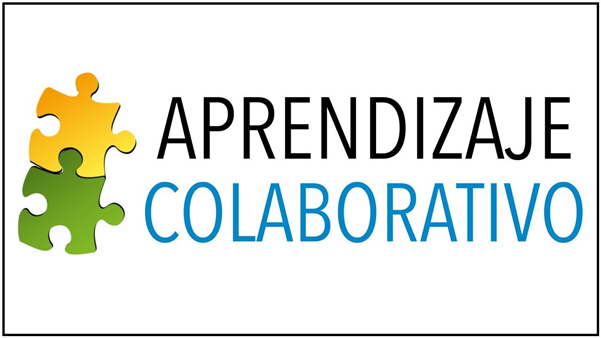 https://polipapers.upv.es/index.php/REDU/article/view/5624

https://www.scielo.cl/scielo.php?script=sci_arttext&pid=S0718-51622019000100269

https://accedacris.ulpgc.es/bitstream/10553/58109/2/Aprendizaje_colaborativo_on_line..pdf
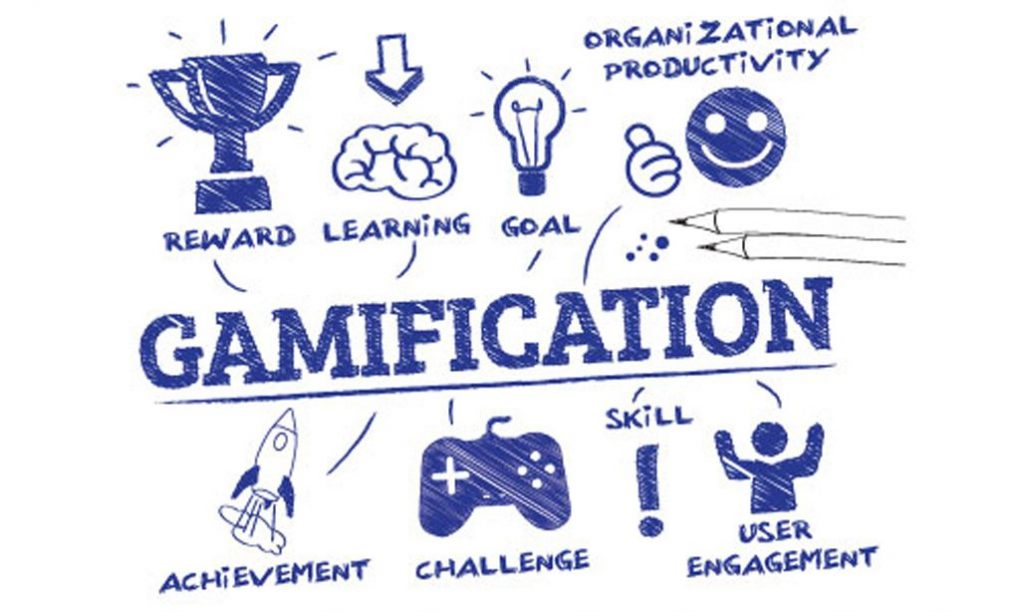 https://accedacris.ulpgc.es/bitstream/10553/52689/2/25.Gamificacion_entorno_universitario.pdf

https://repositorio.uam.es/handle/10486/678803

https://ddd.uab.cat/pub/llibres/2018/188188/ebook15.pdf
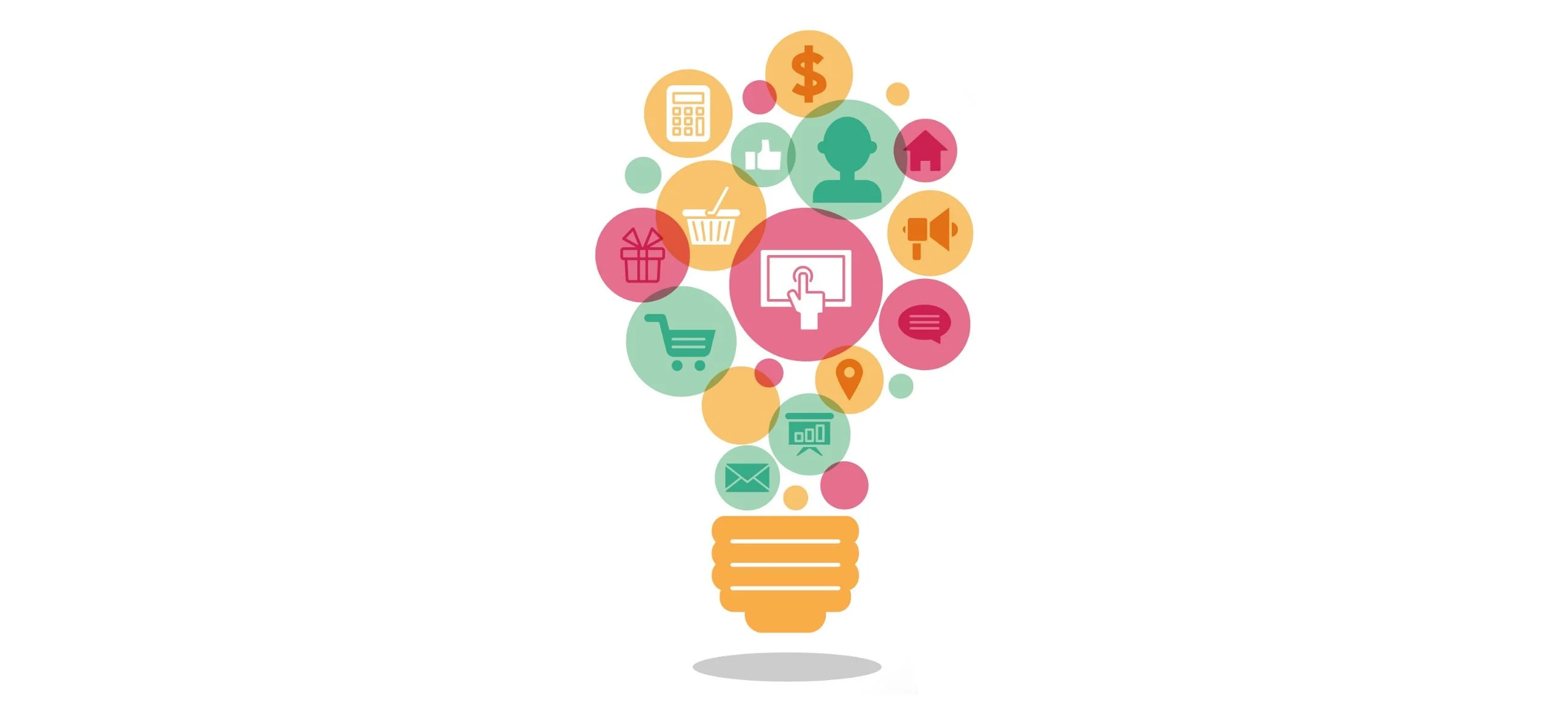 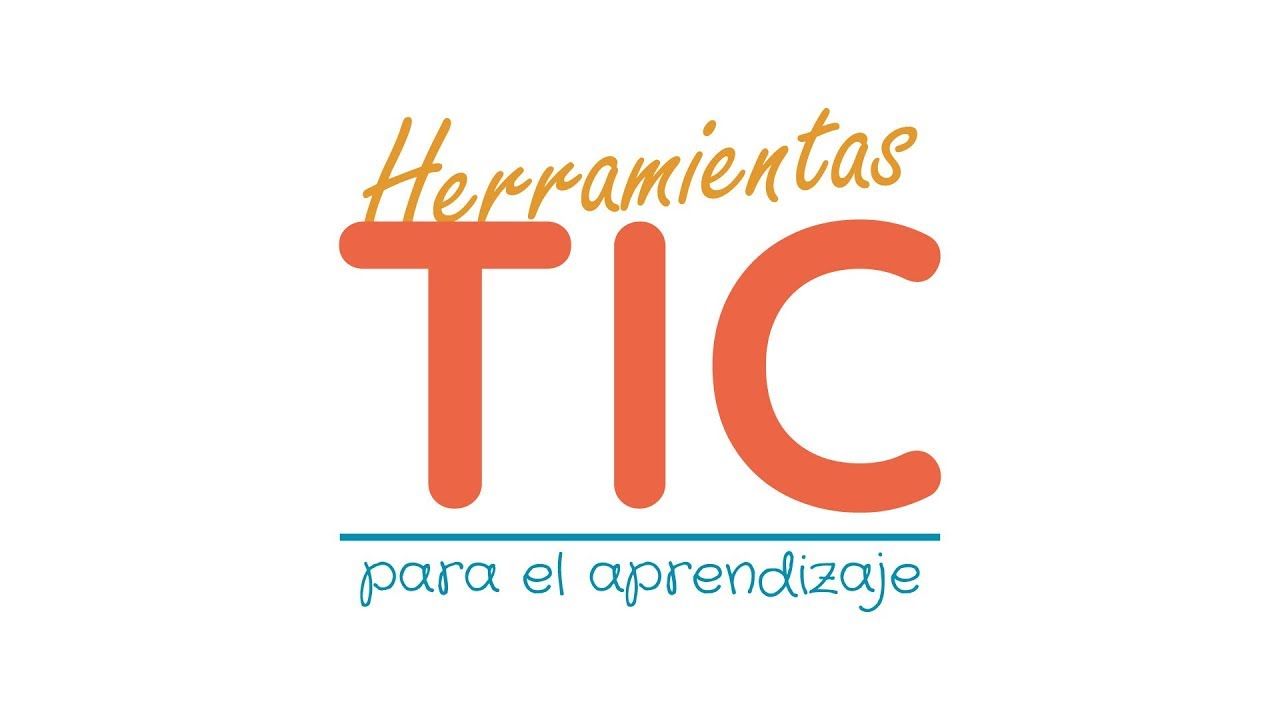 Selección de herramientas complementarias
Moodle u otro LCM como entorno de aprendizaje básico
PARA QUÉ y no tanto CÓMO
Entornos sencillos, intuitivos, que faciliten y no dificulten
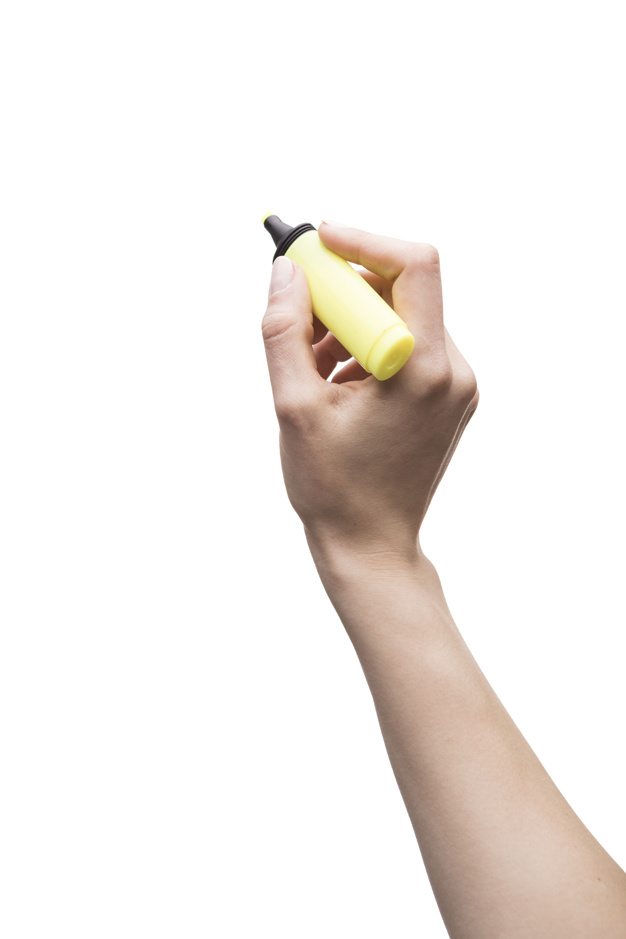 Innovación educativa
Motivación, participación, aprendizaje dinámico, creativo y divertido
Docentes y estudiantes
Ideas mediante experiencias concretas
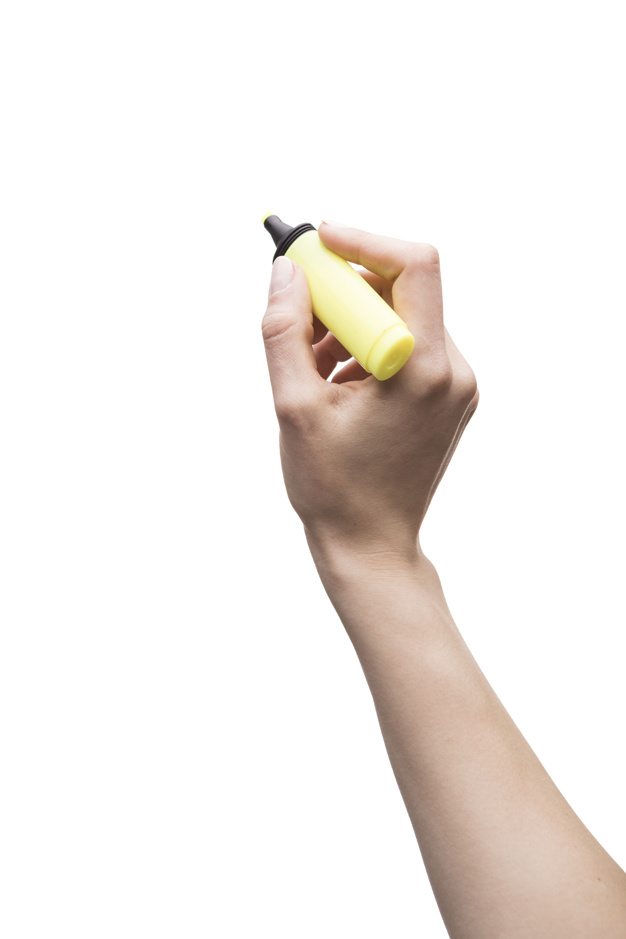 Tipos de formatos
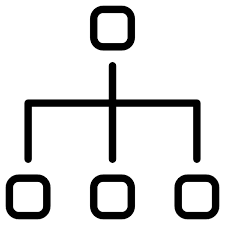 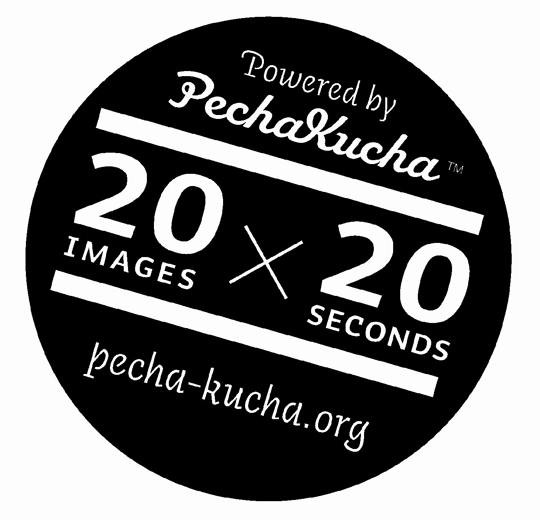 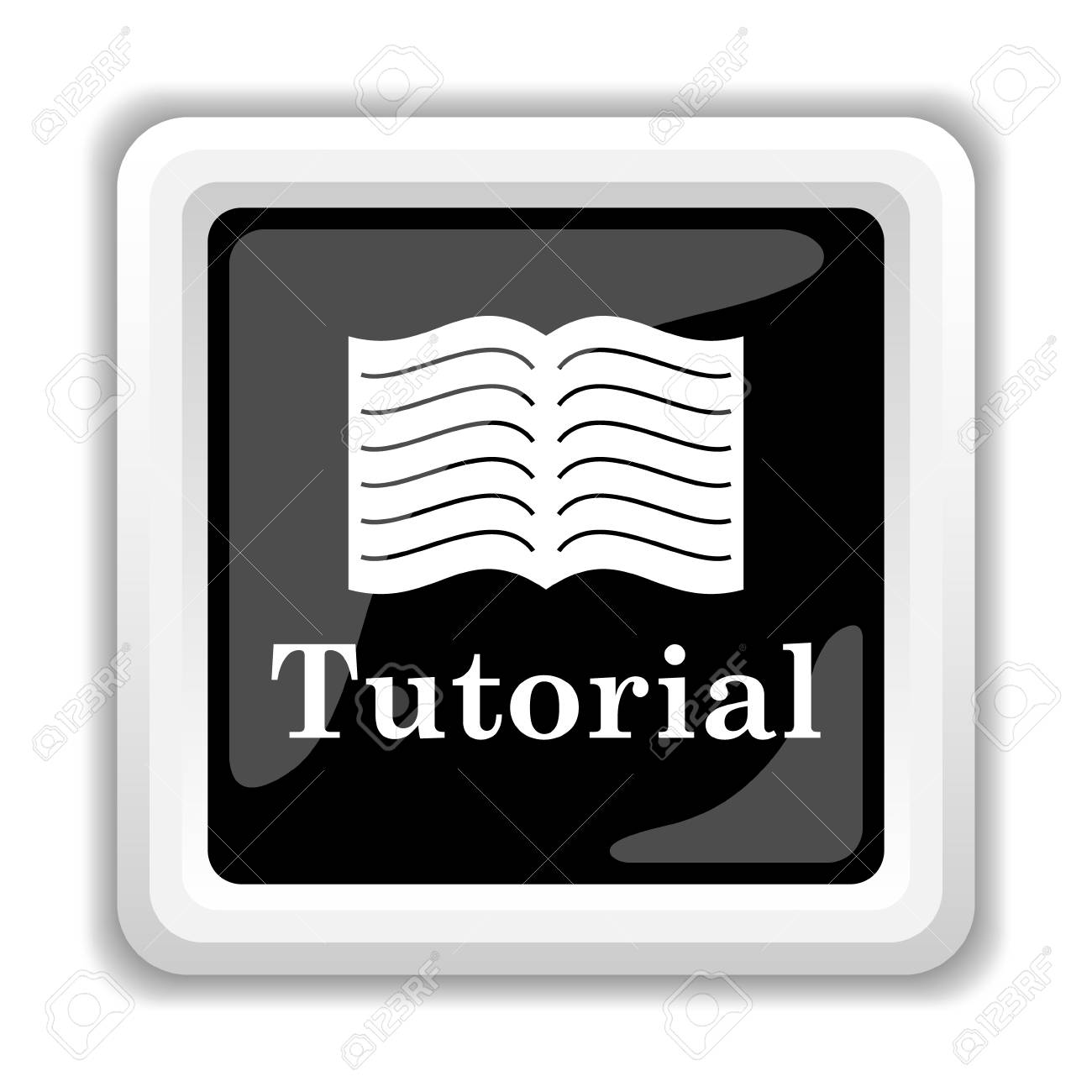 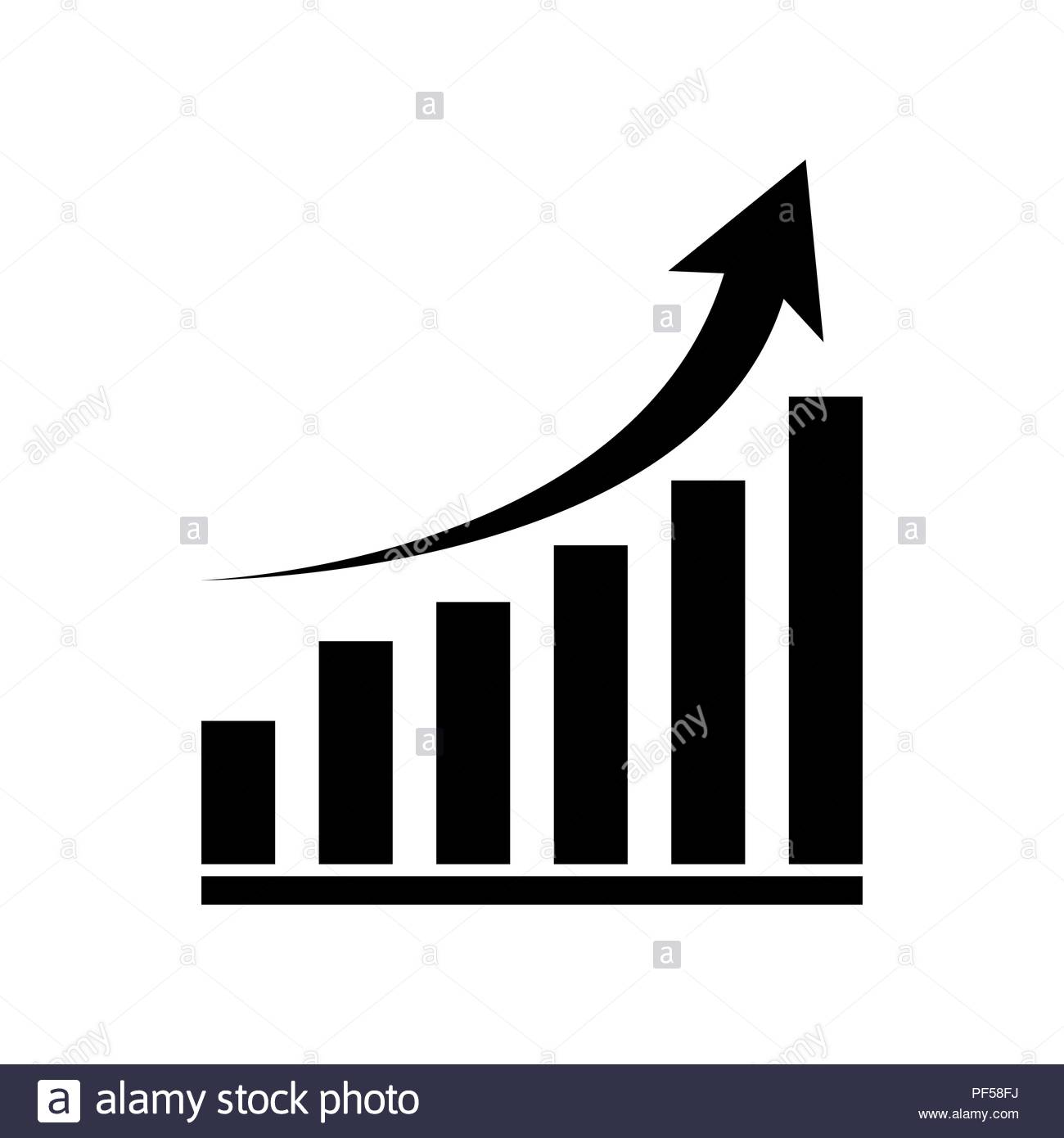 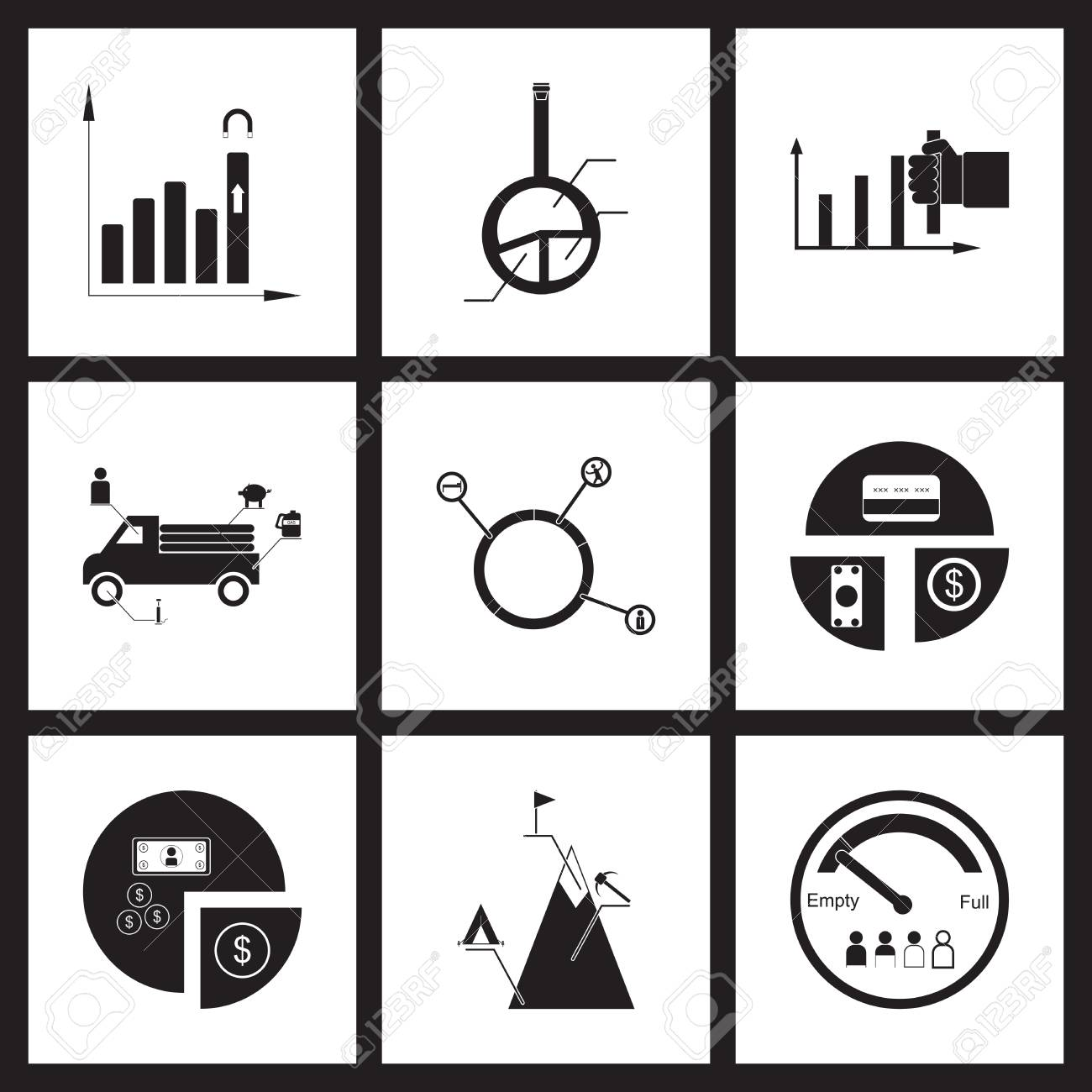 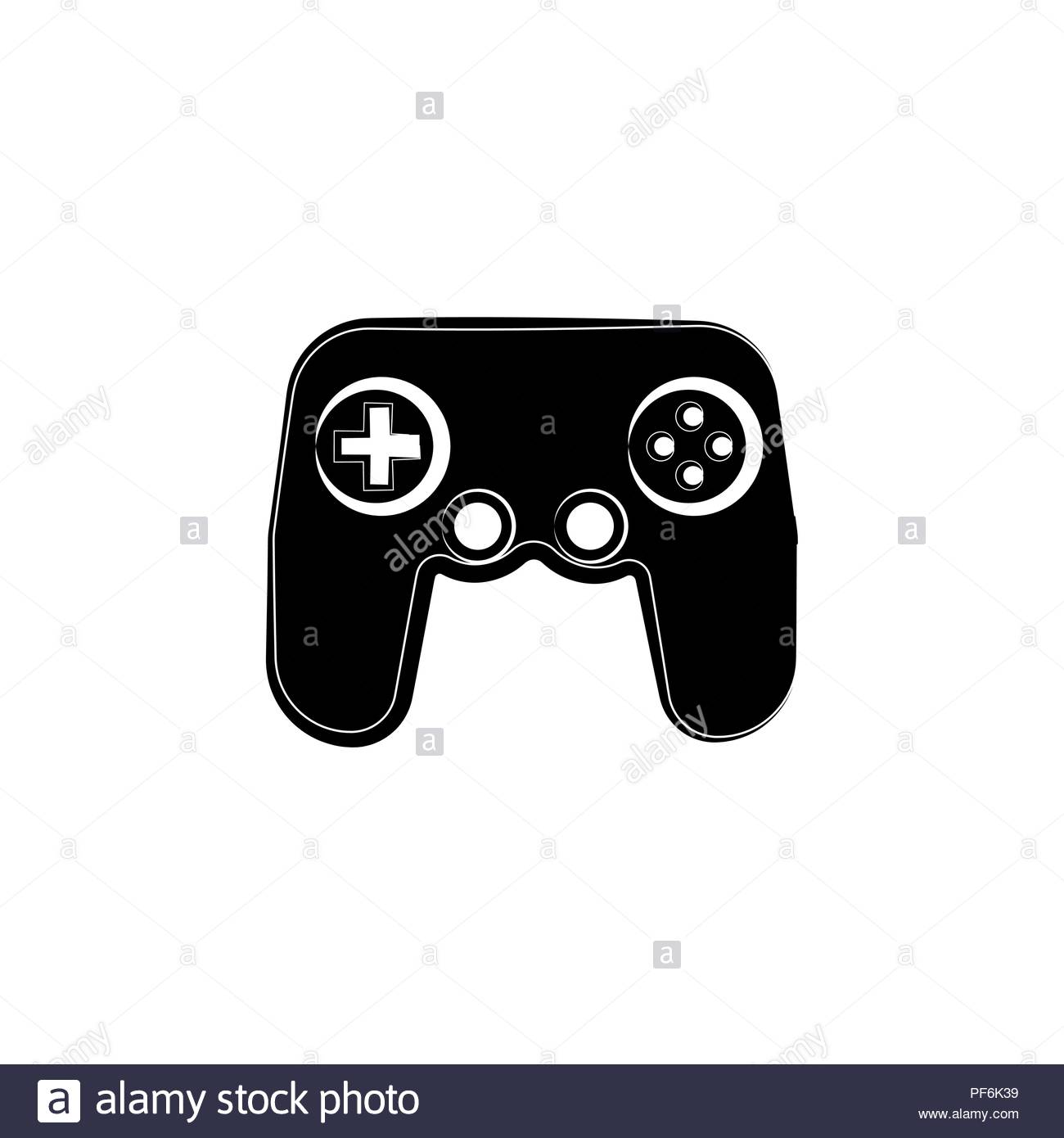 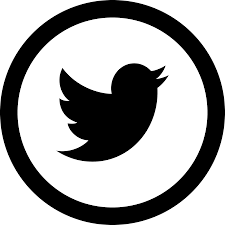 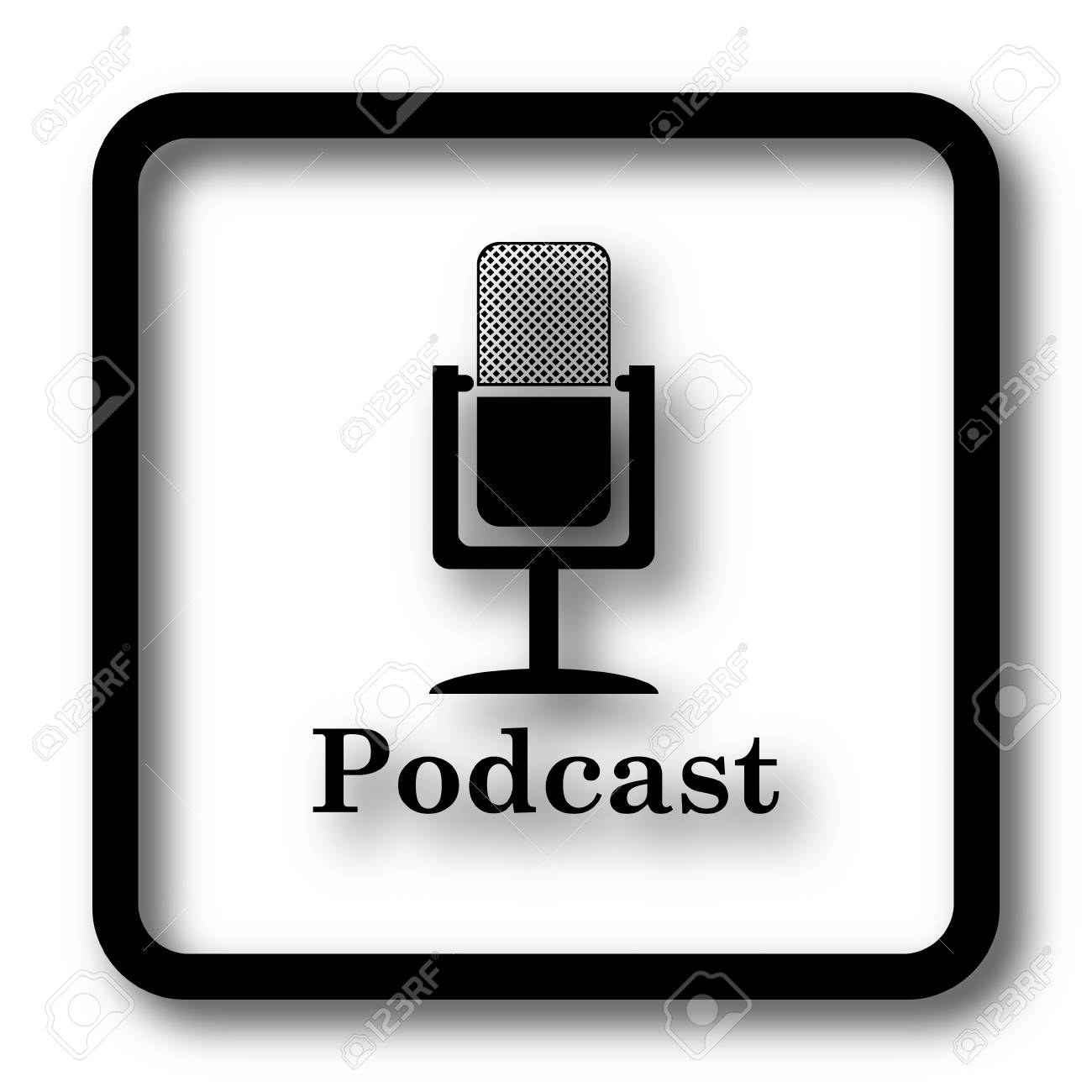 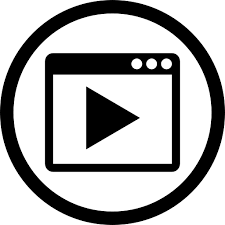 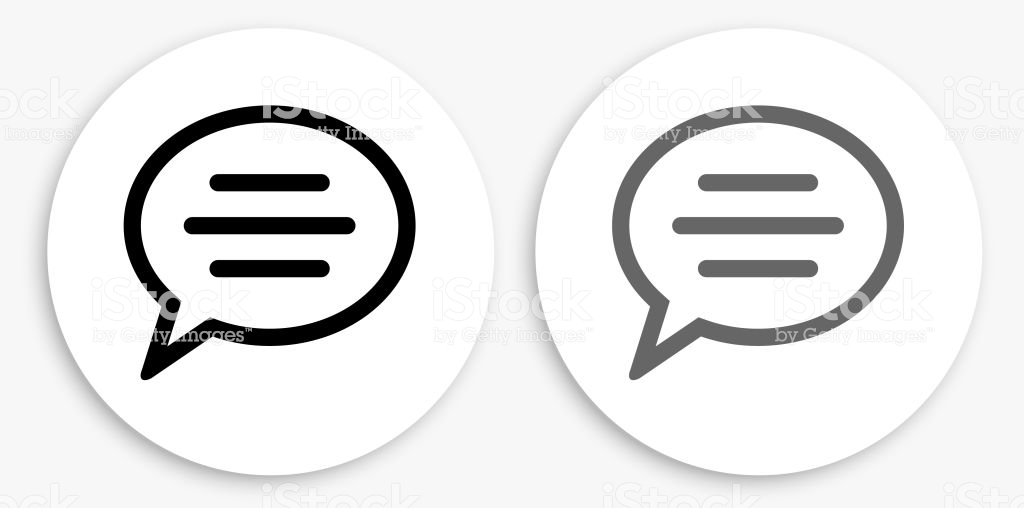 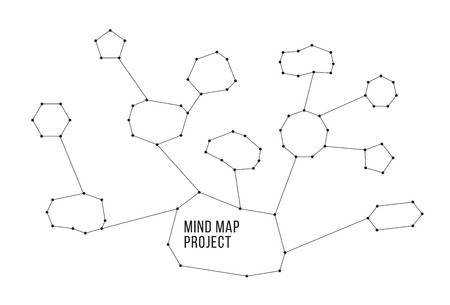 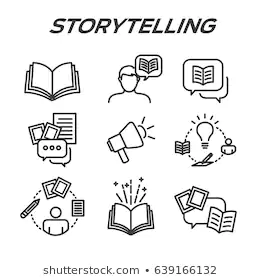 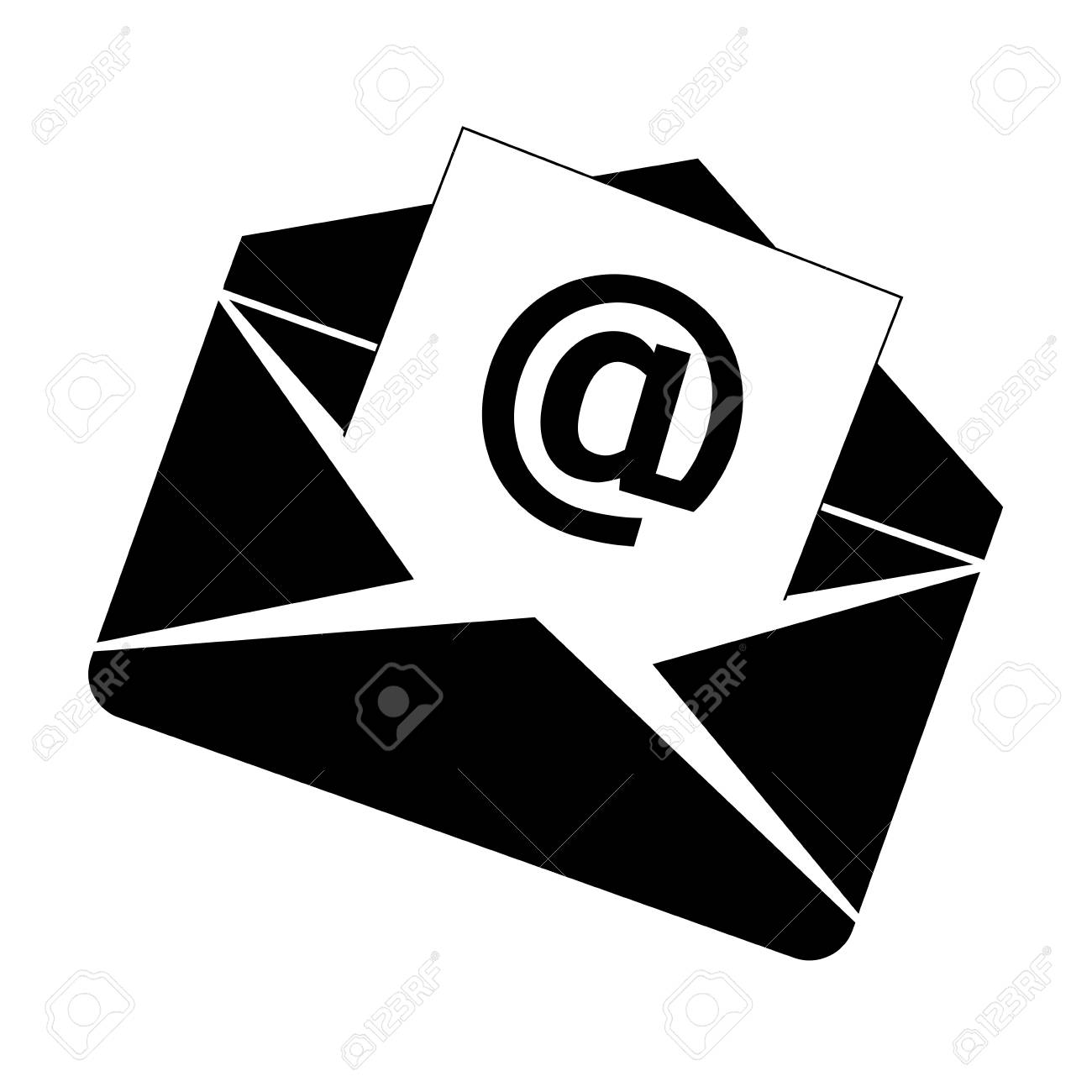 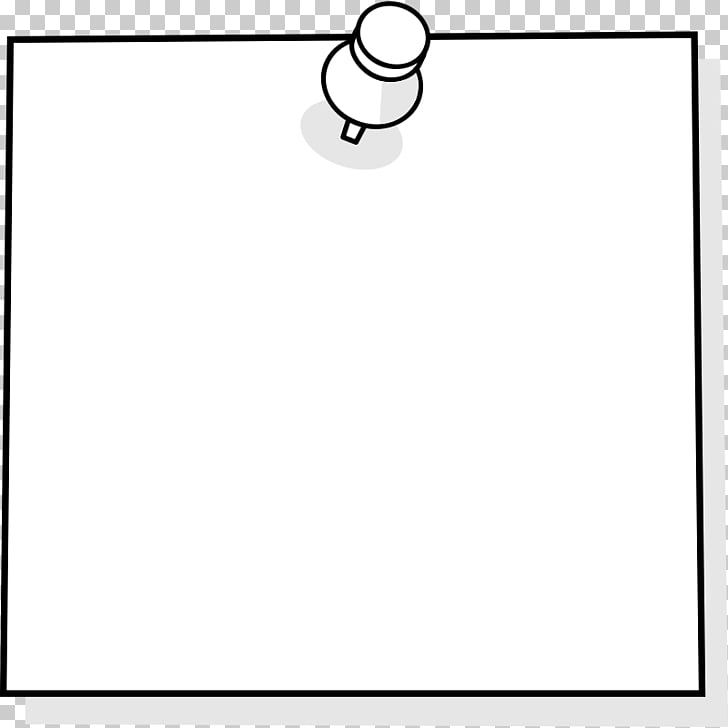 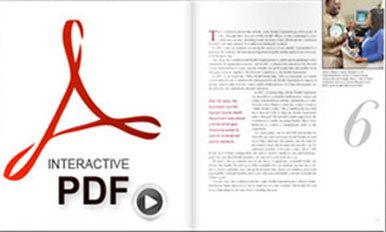 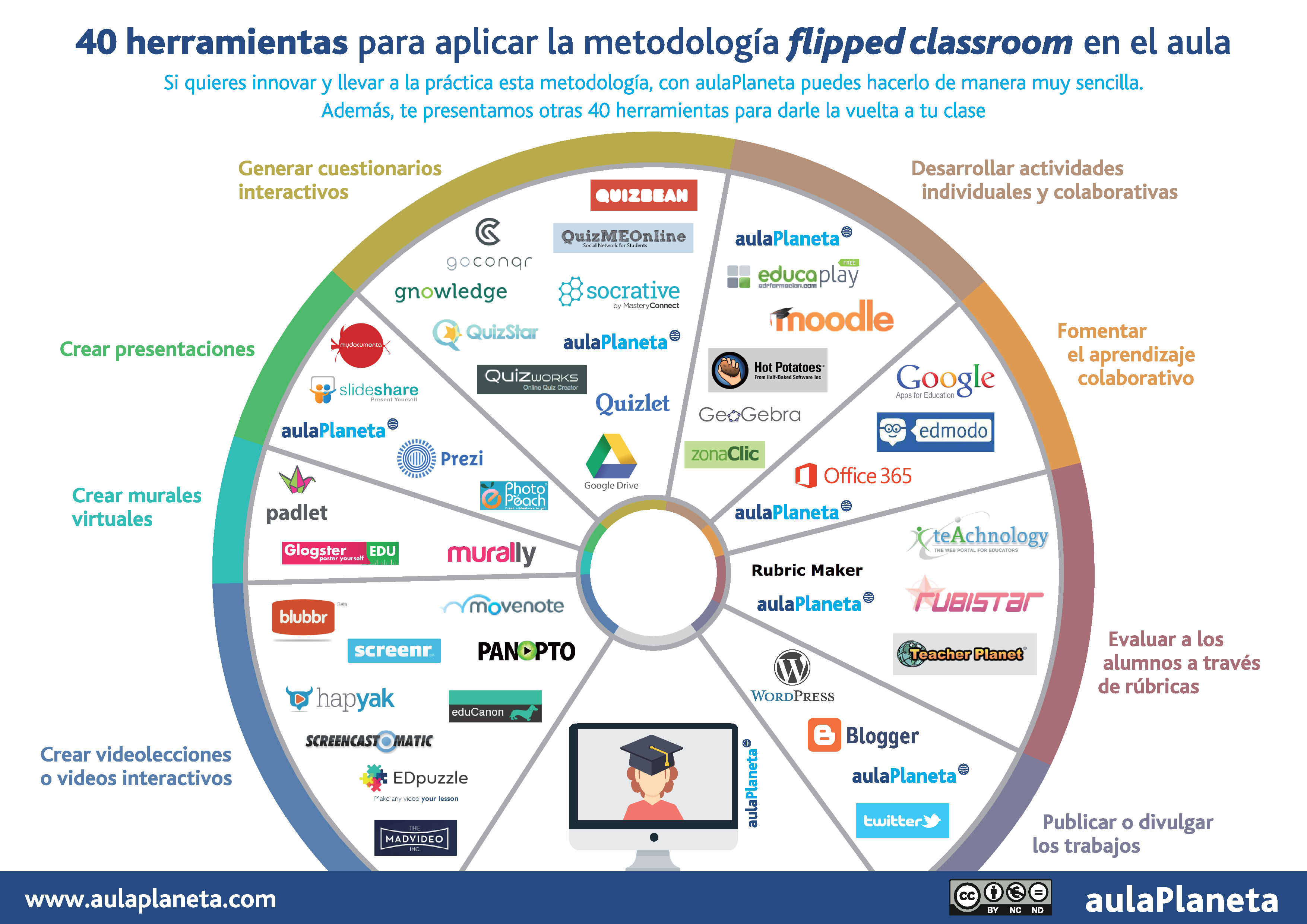 Herramientas web. Vídeos
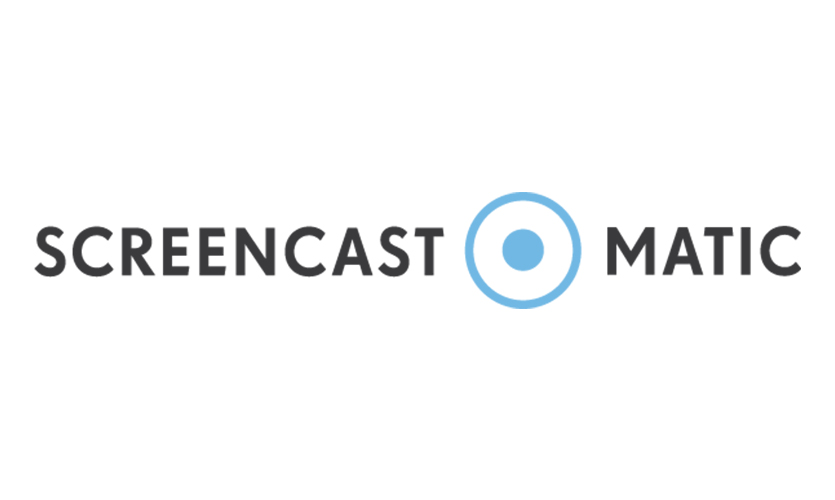 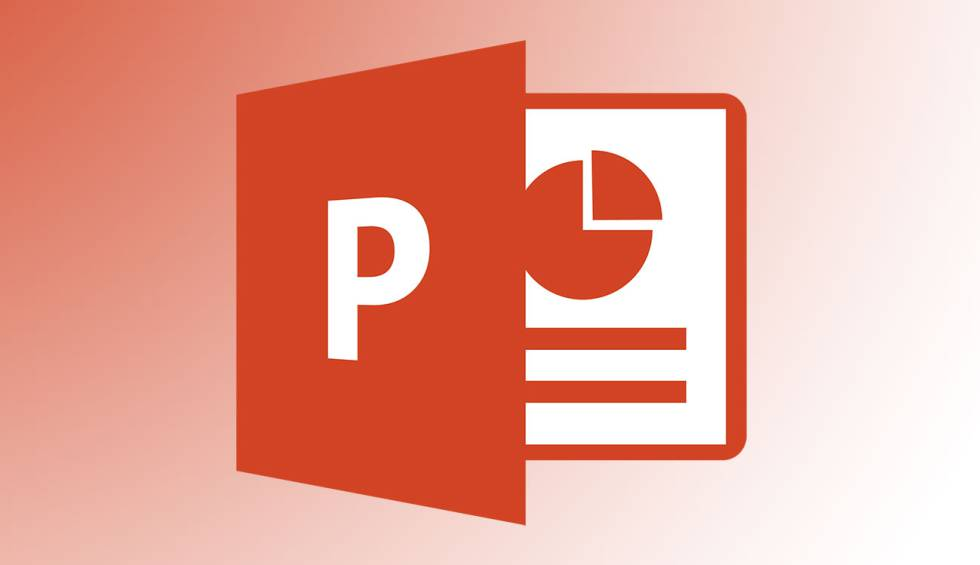 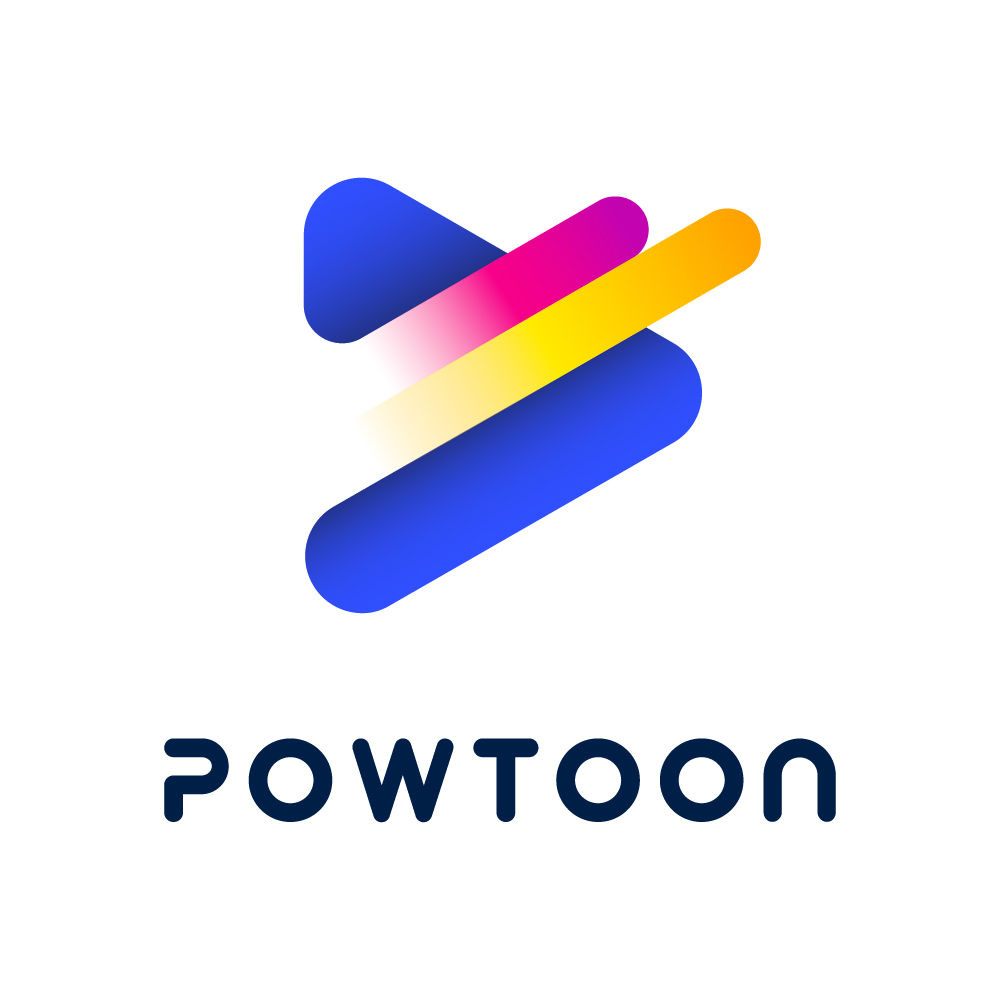 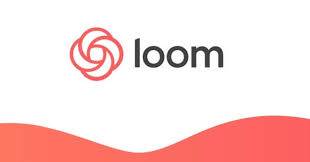 Herramientas web. Vídeos
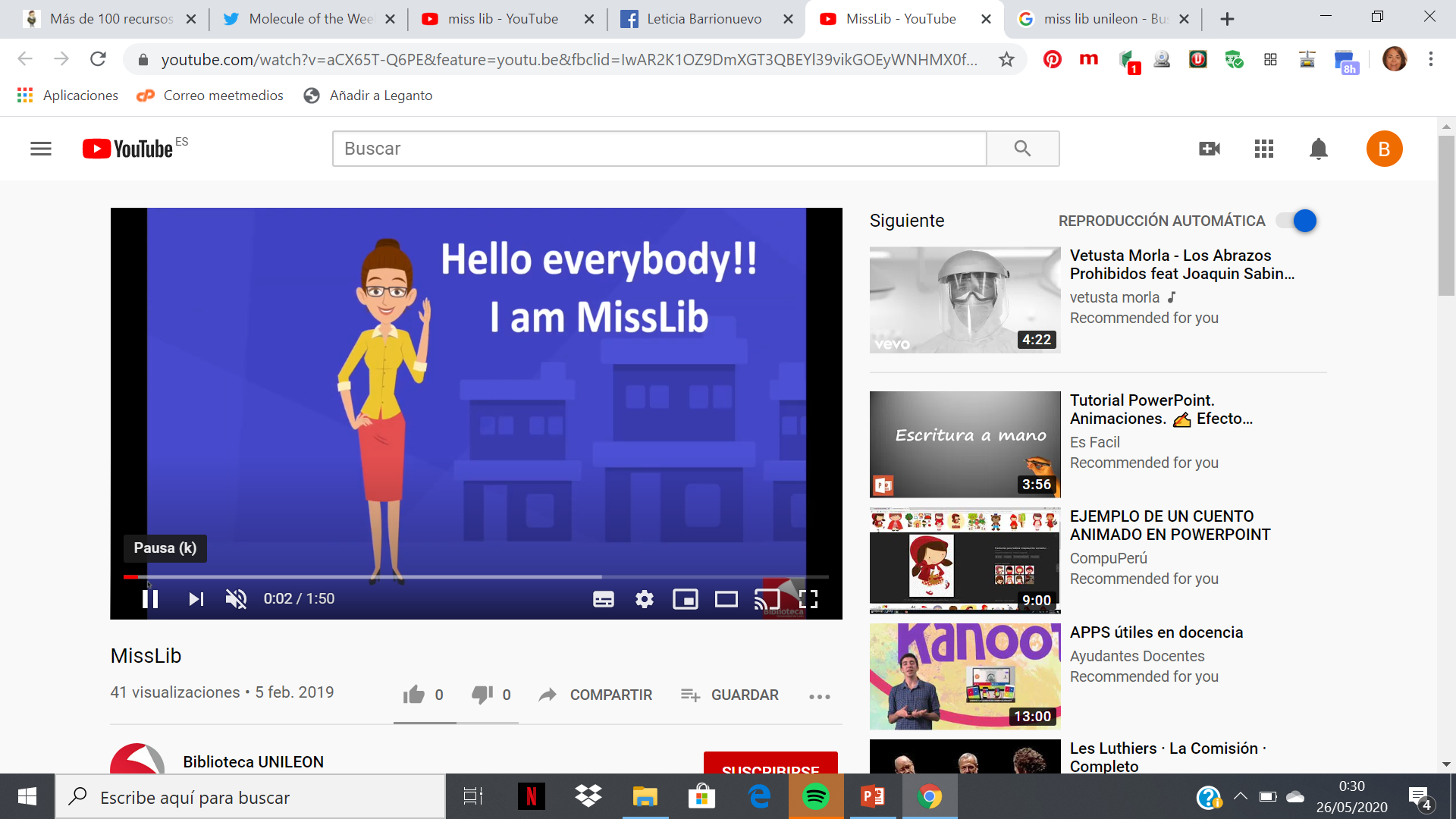 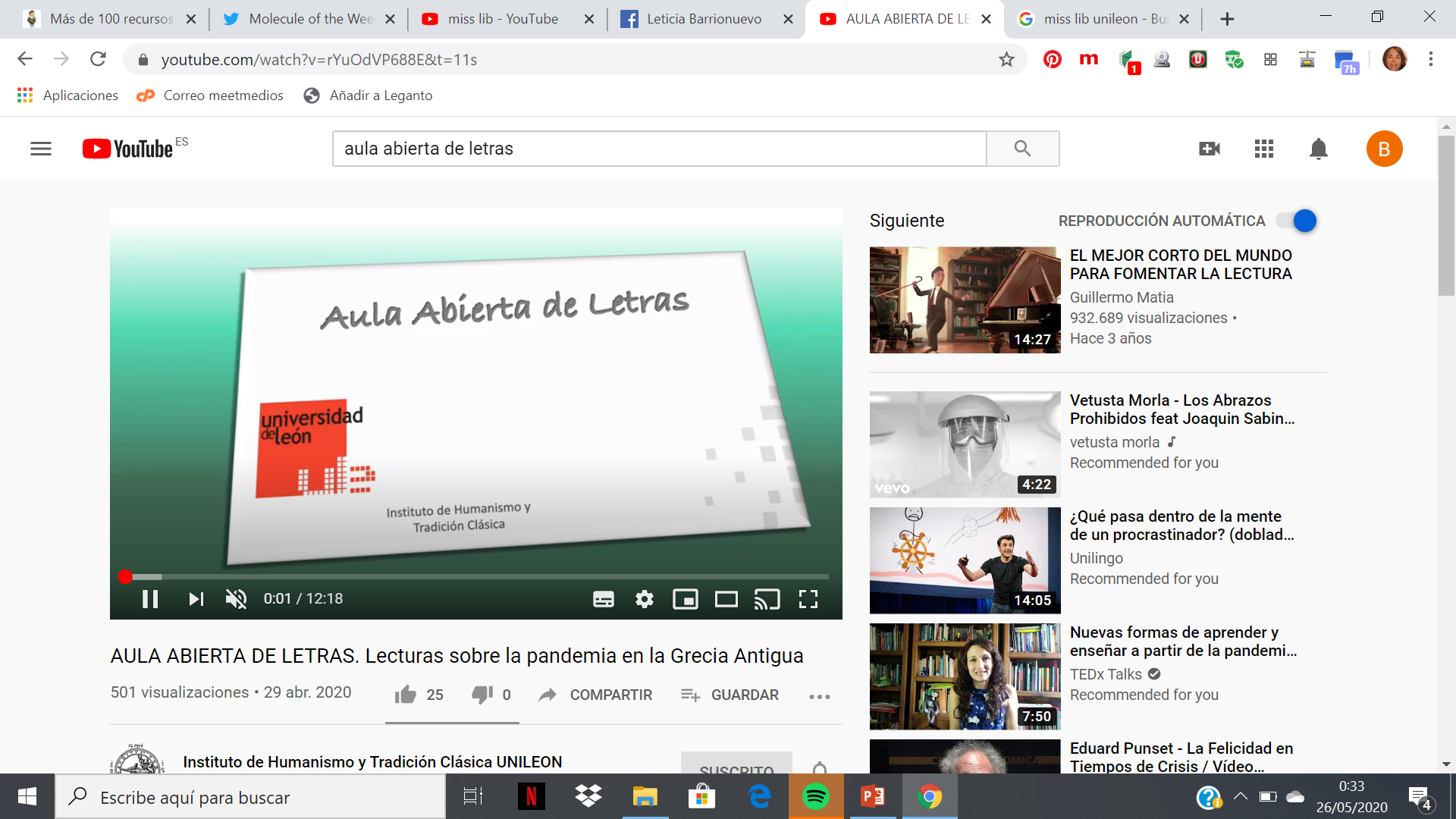 Herramientas web. Vídeos
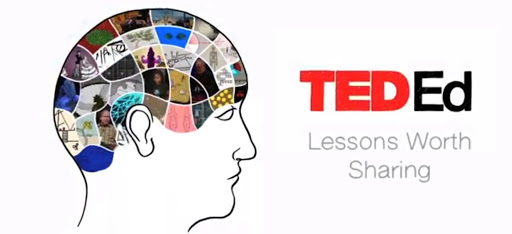 Herramientas web. Tutoriales
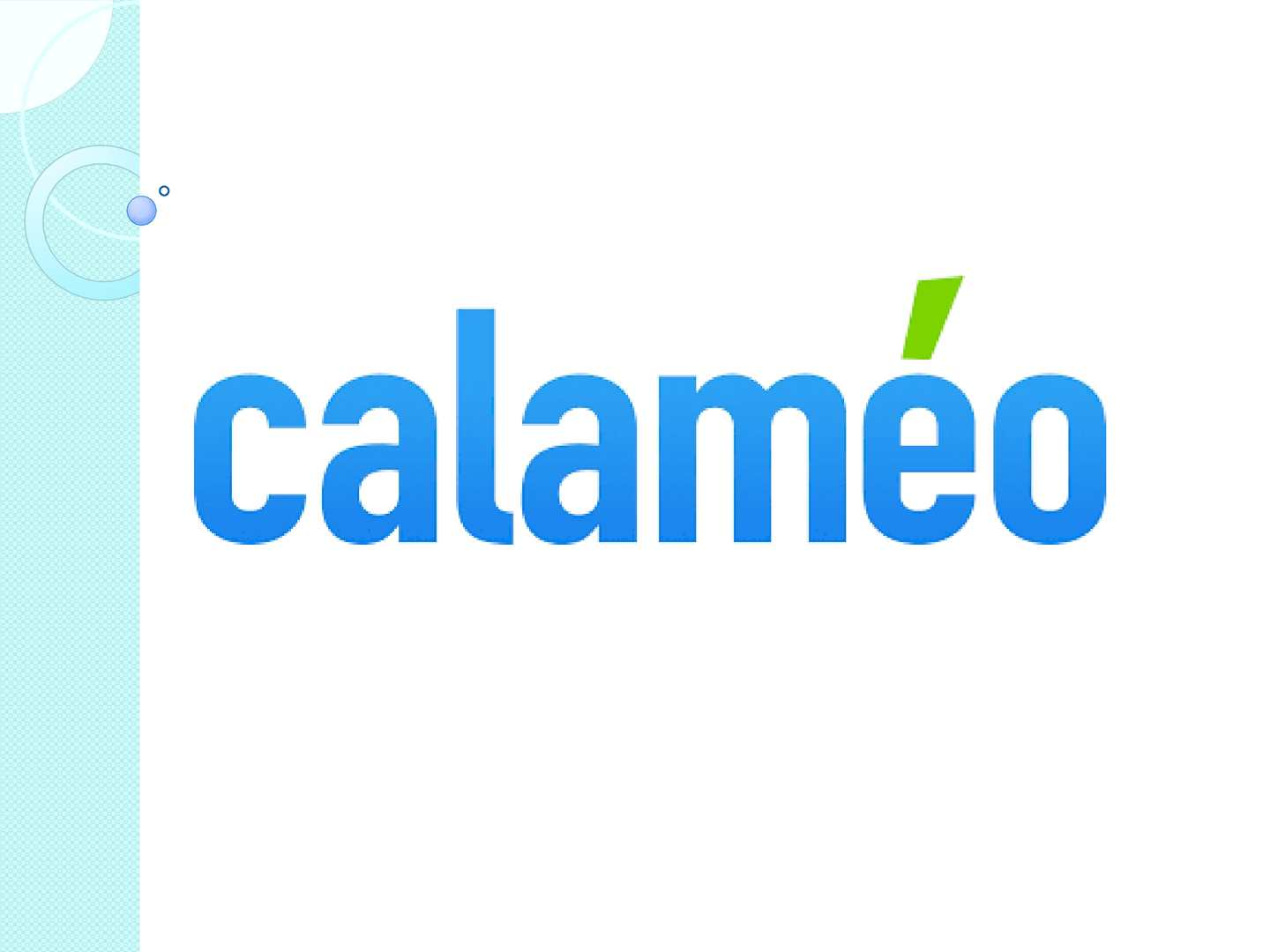 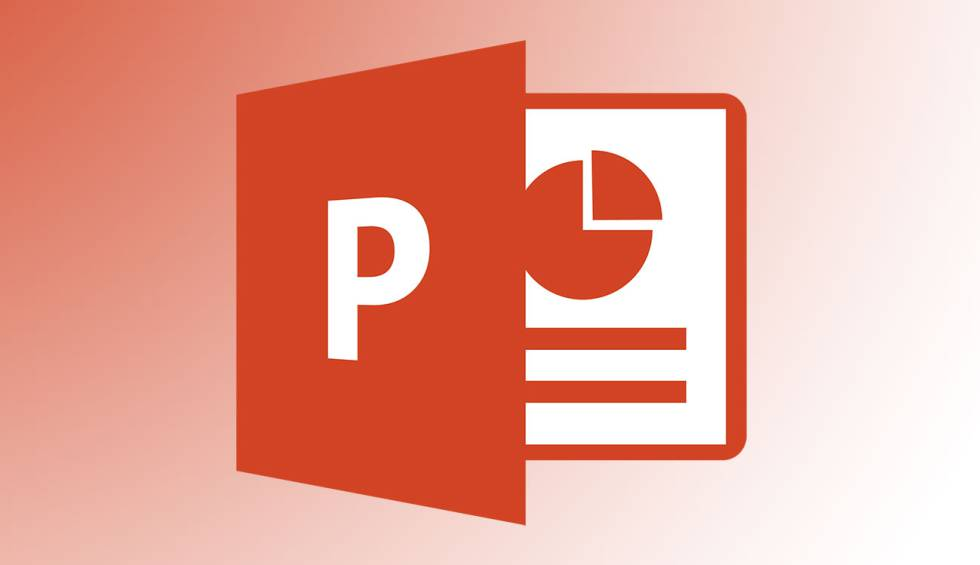 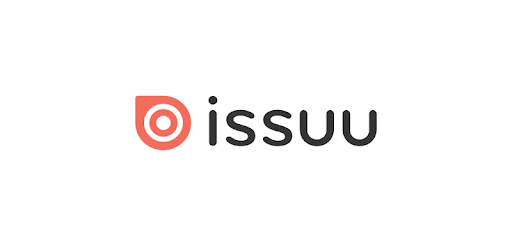 Herramientas web. Infografías, gráficos, etc.
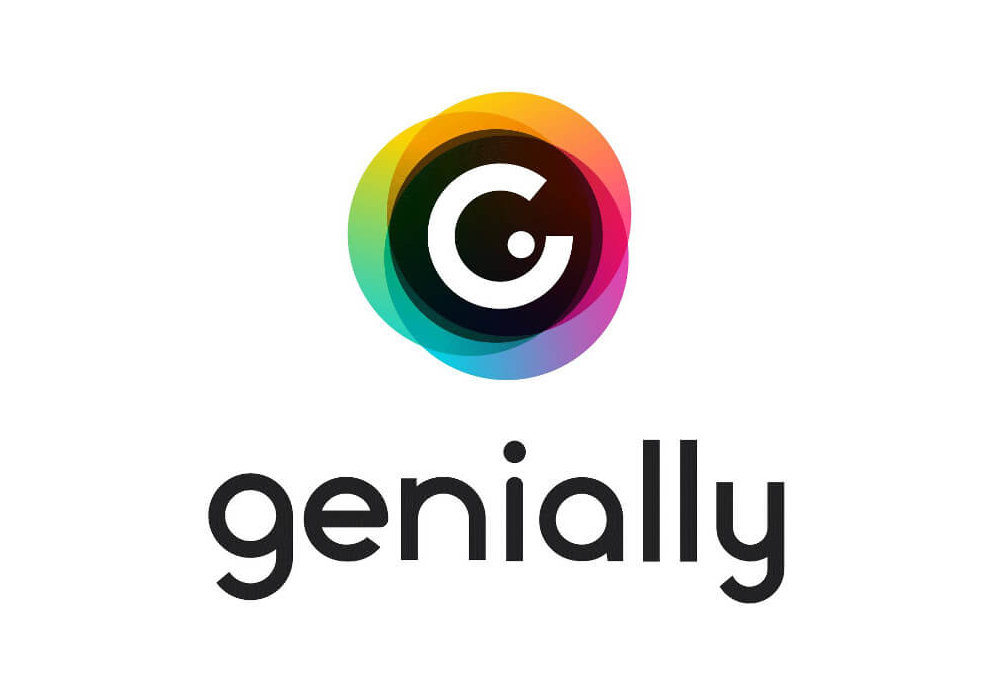 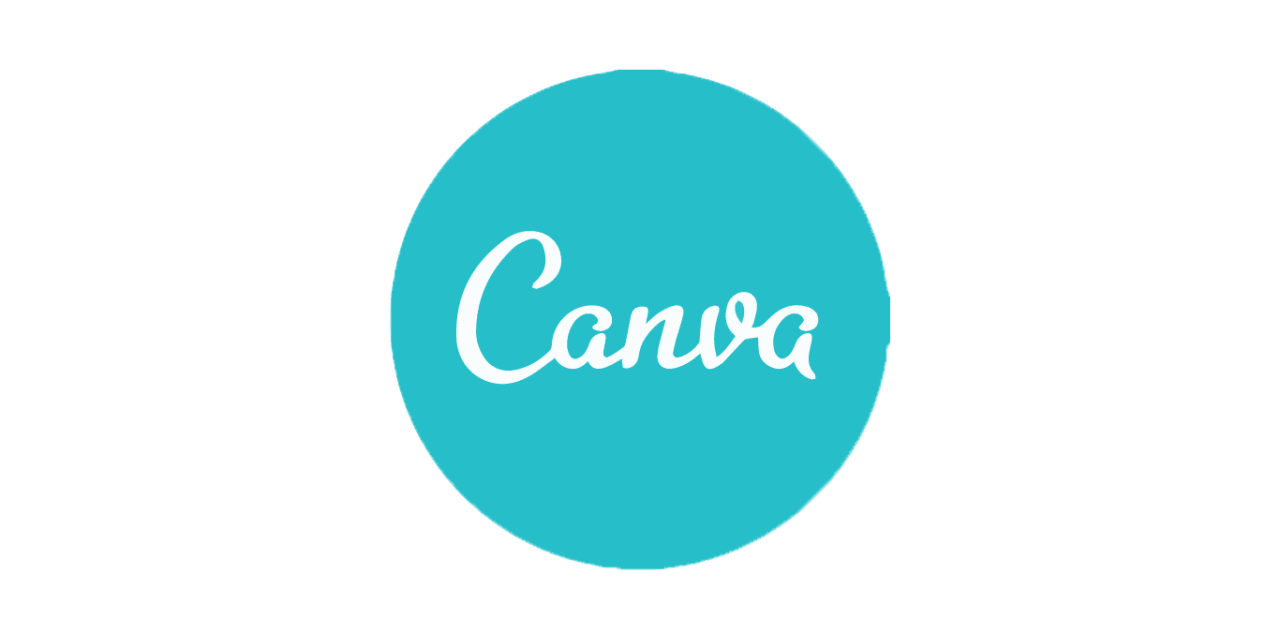 Herramientas web. PechaKucha
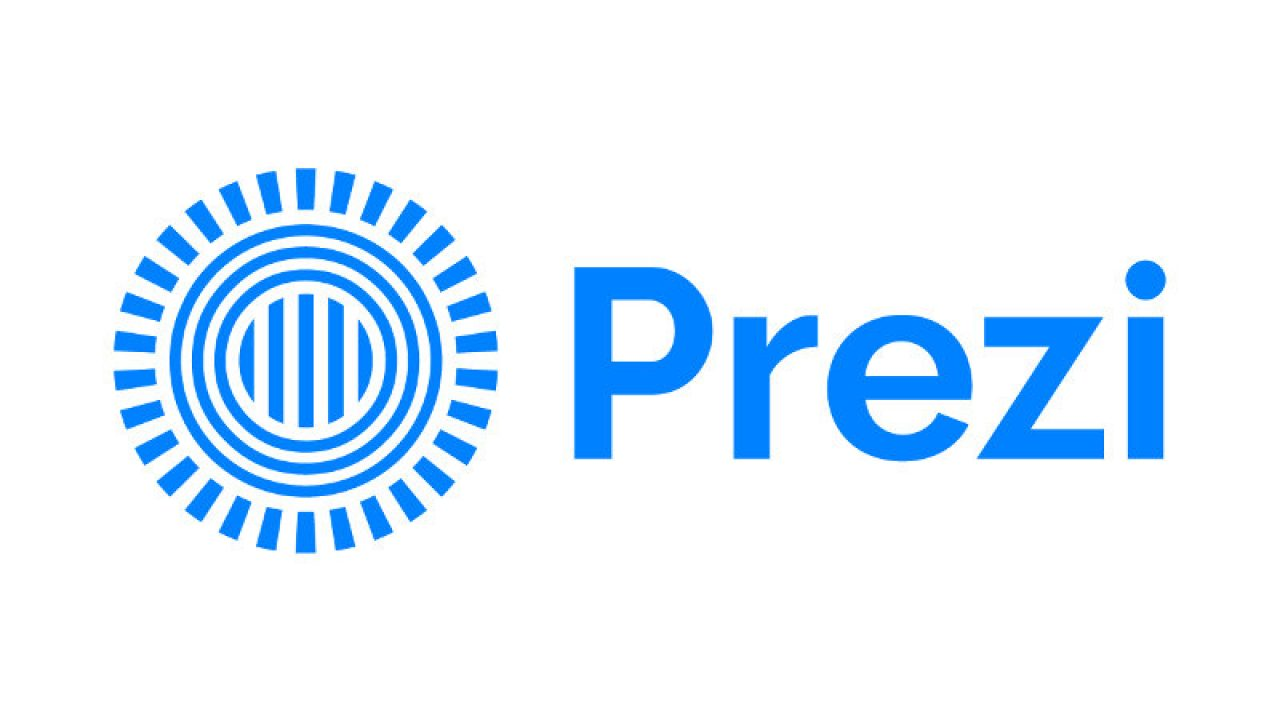 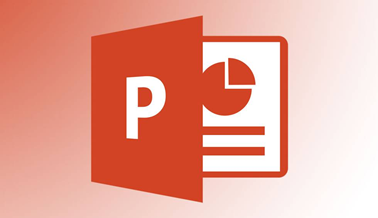 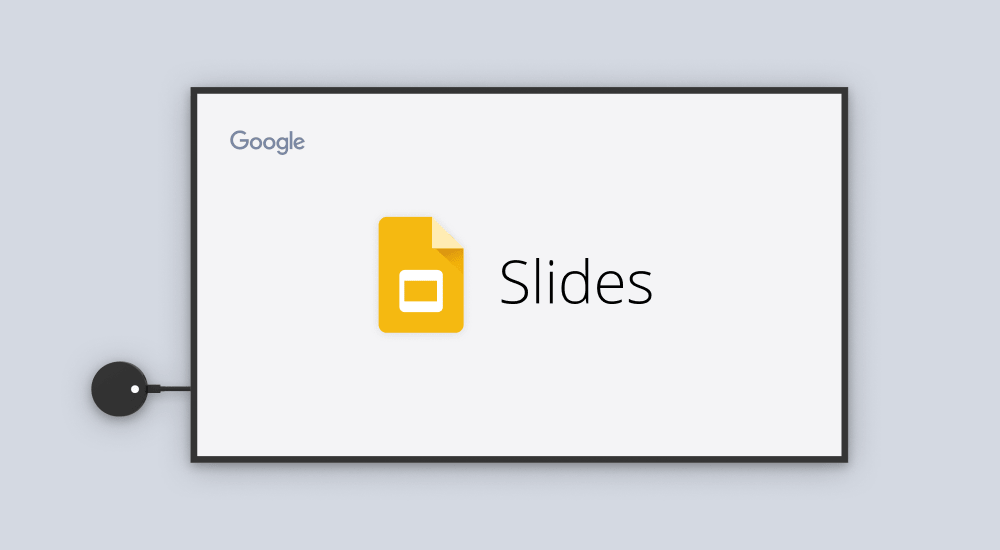 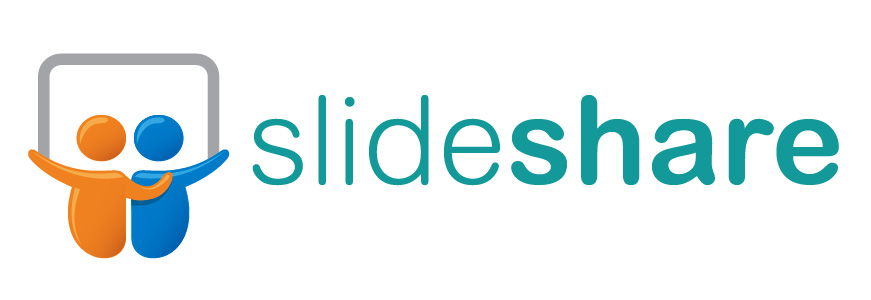 Herramientas web. Chats, mensajes, emails, etc.
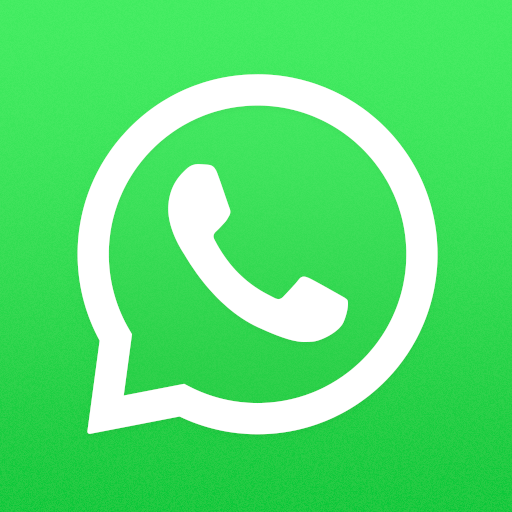 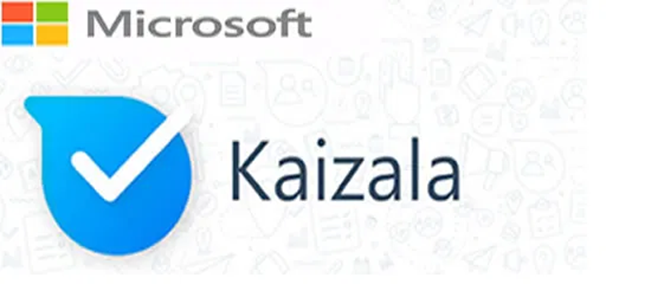 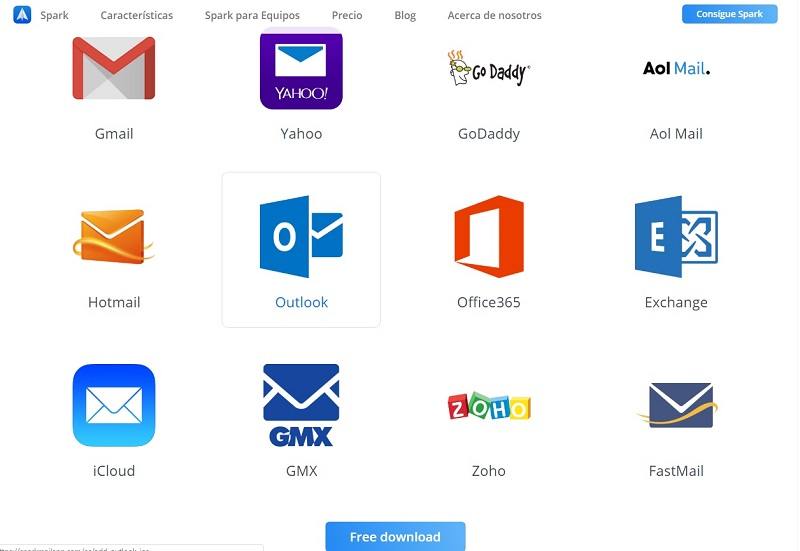 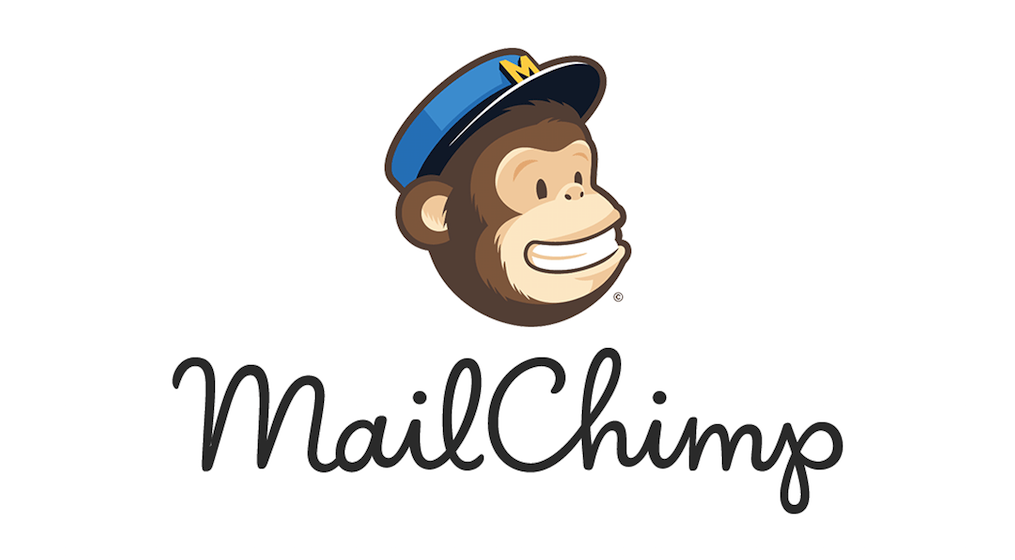 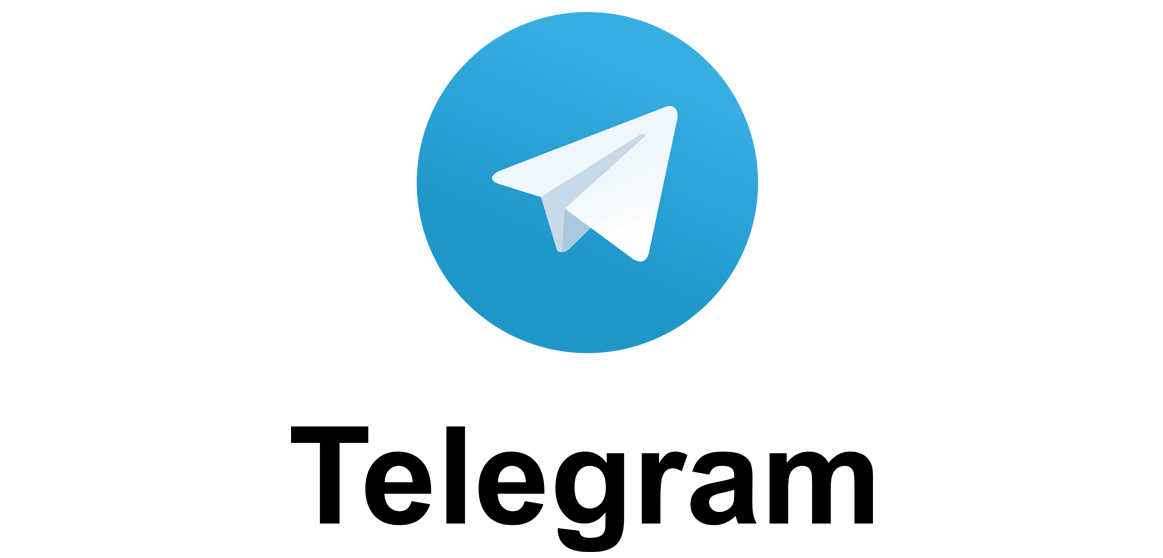 Herramientas web. Posts, tuits,
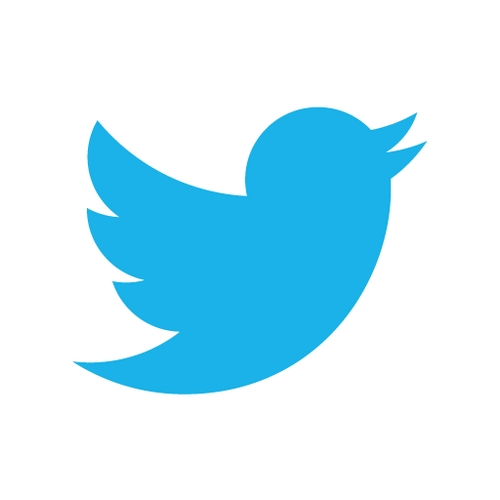 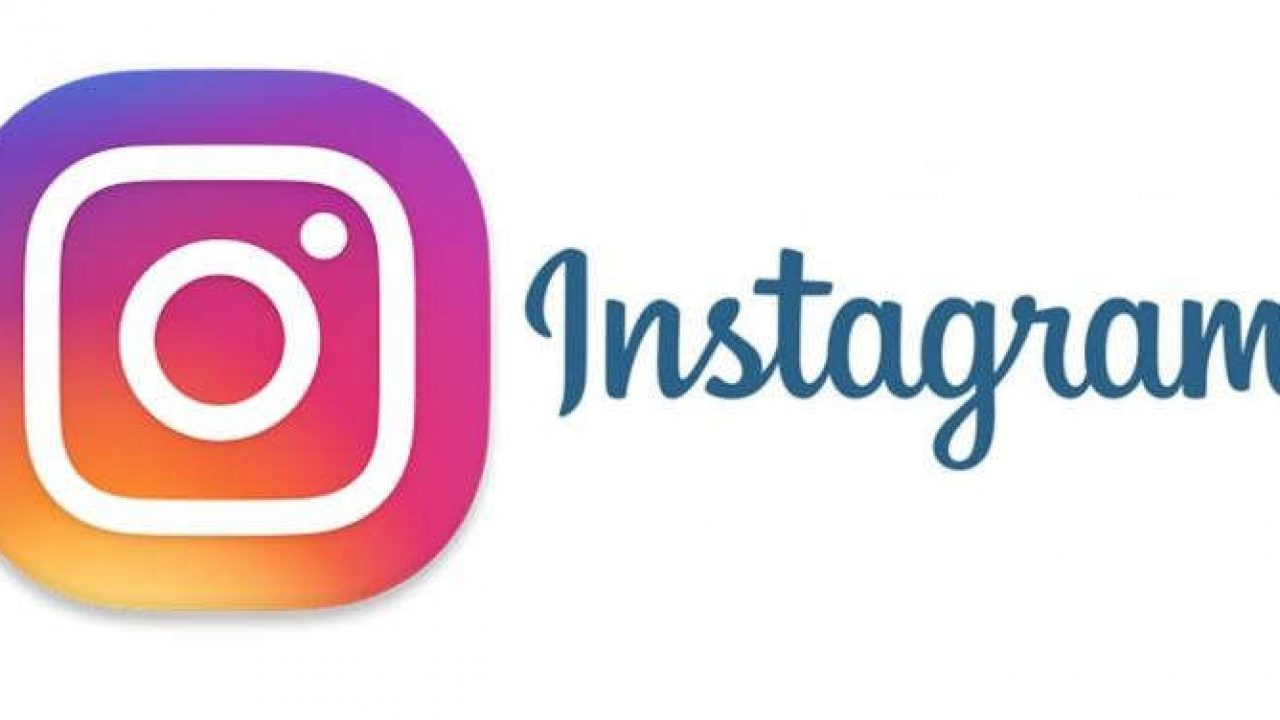 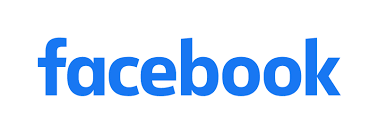 Herramientas web. Storytelling
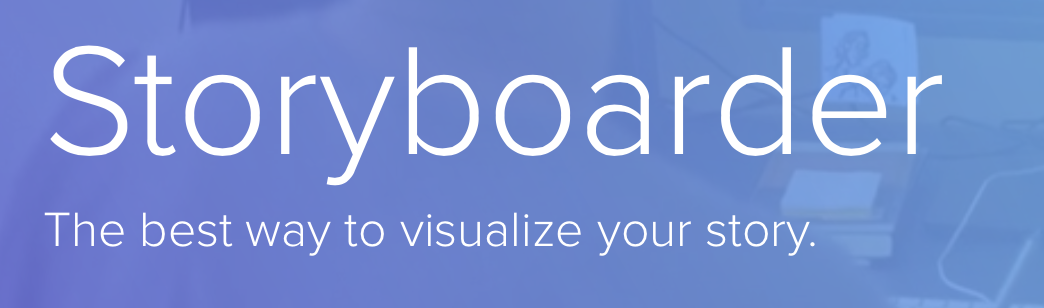 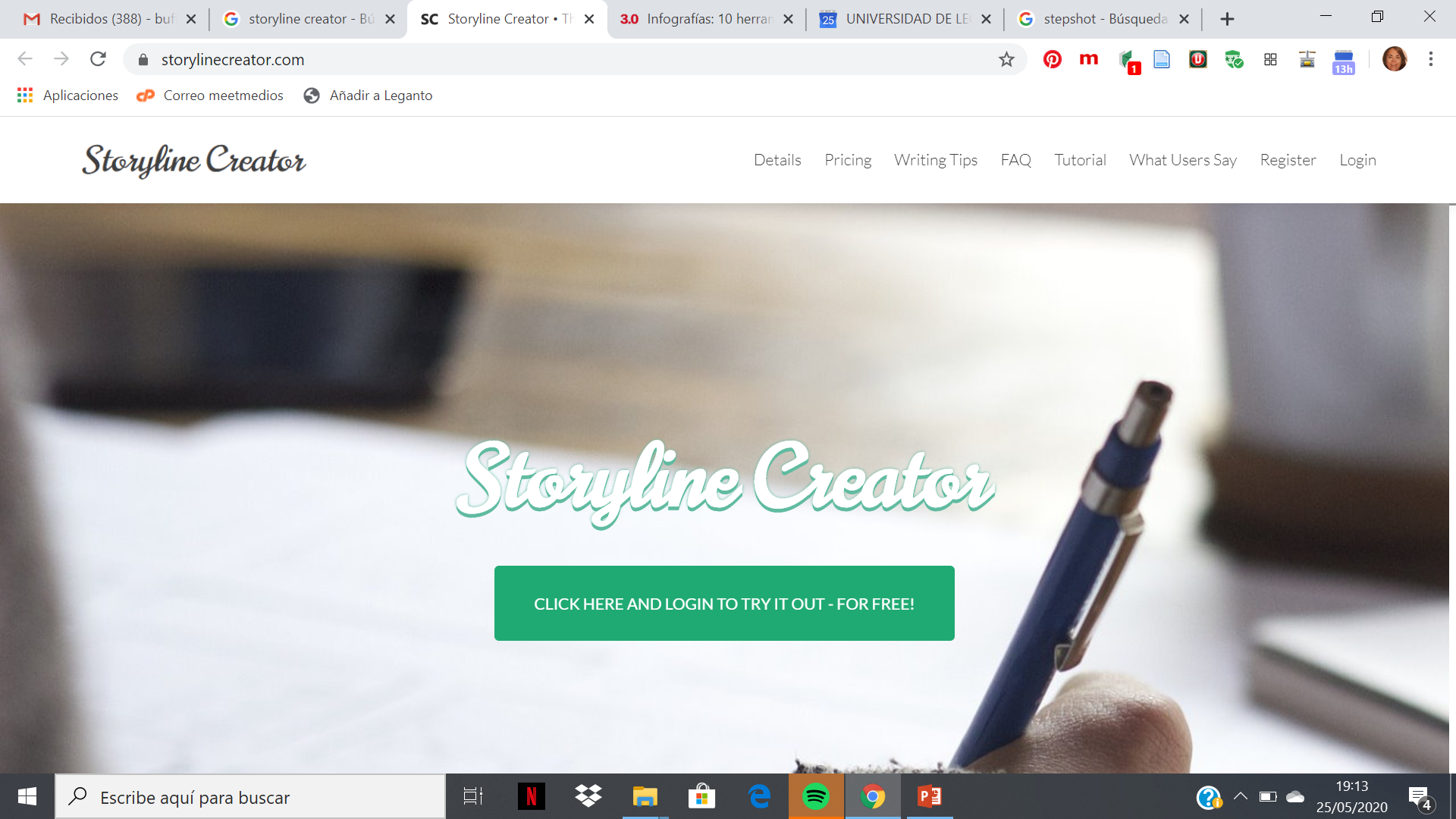 Herramientas web. Podcasts
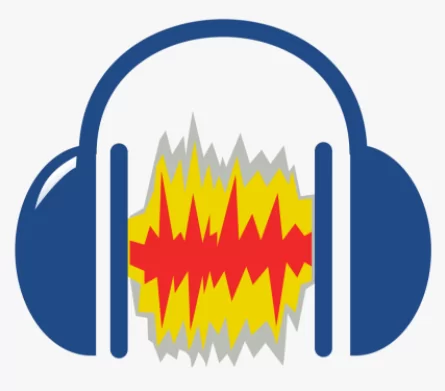 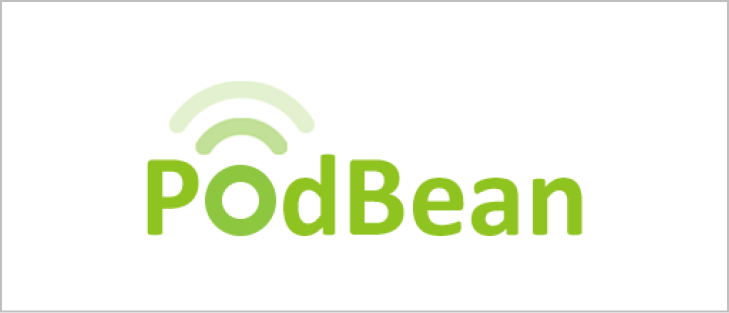 Herramientas web. Mapas conceptuales
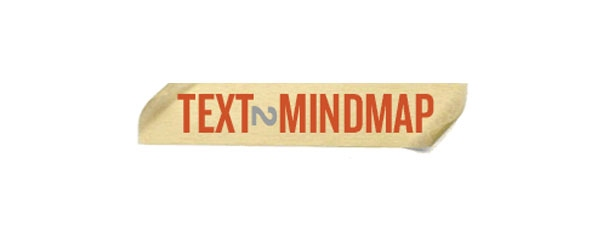 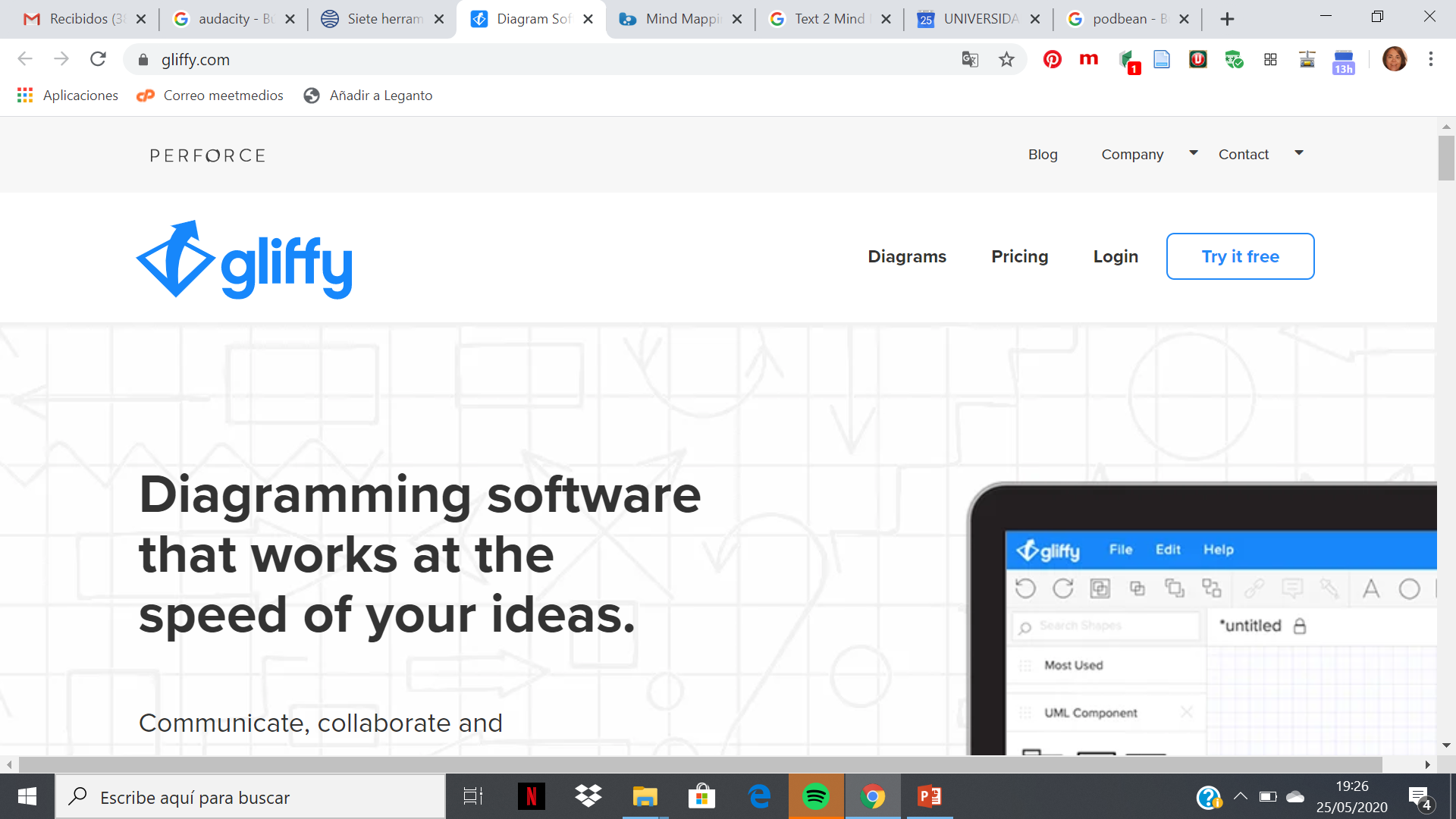 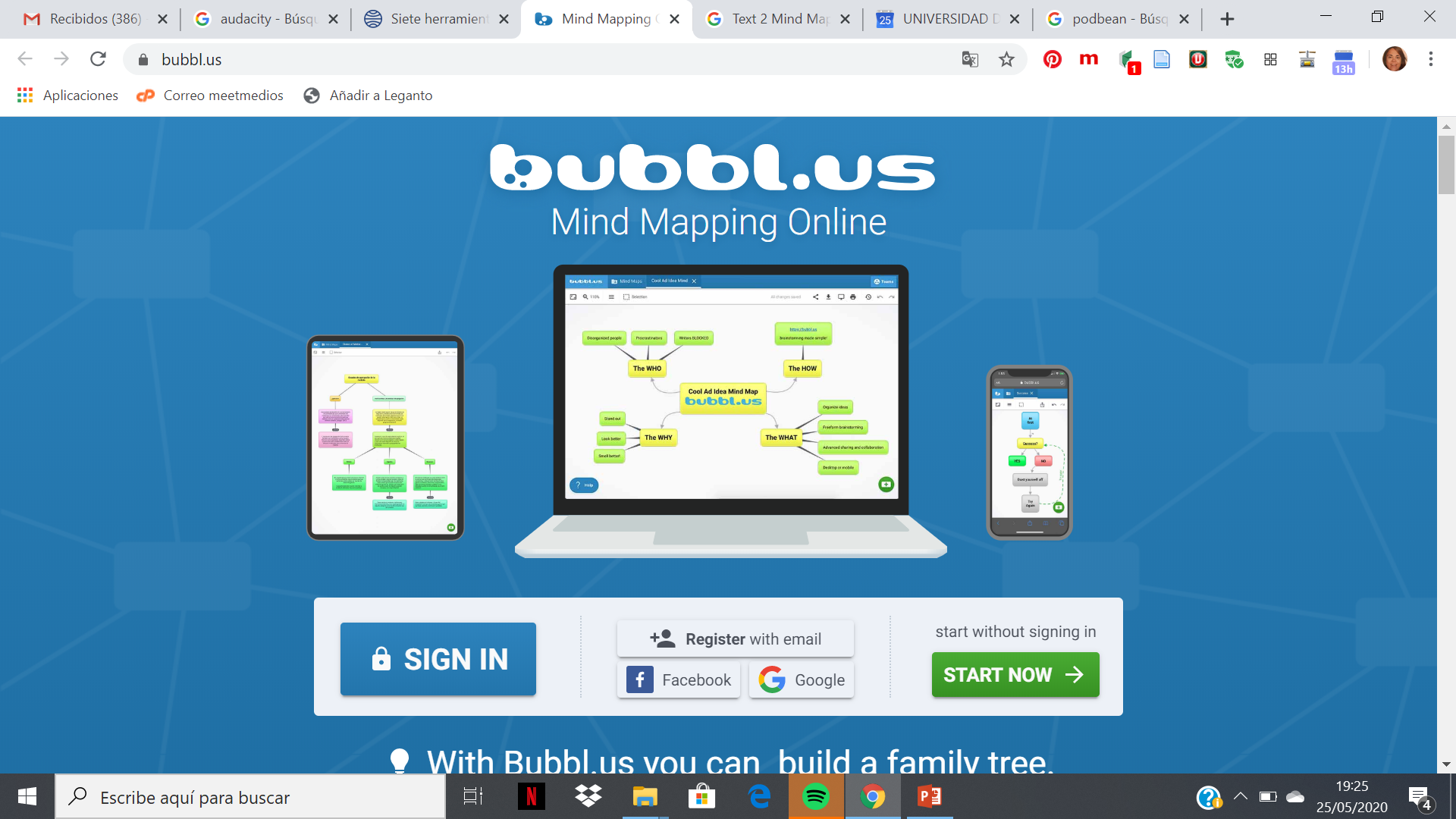 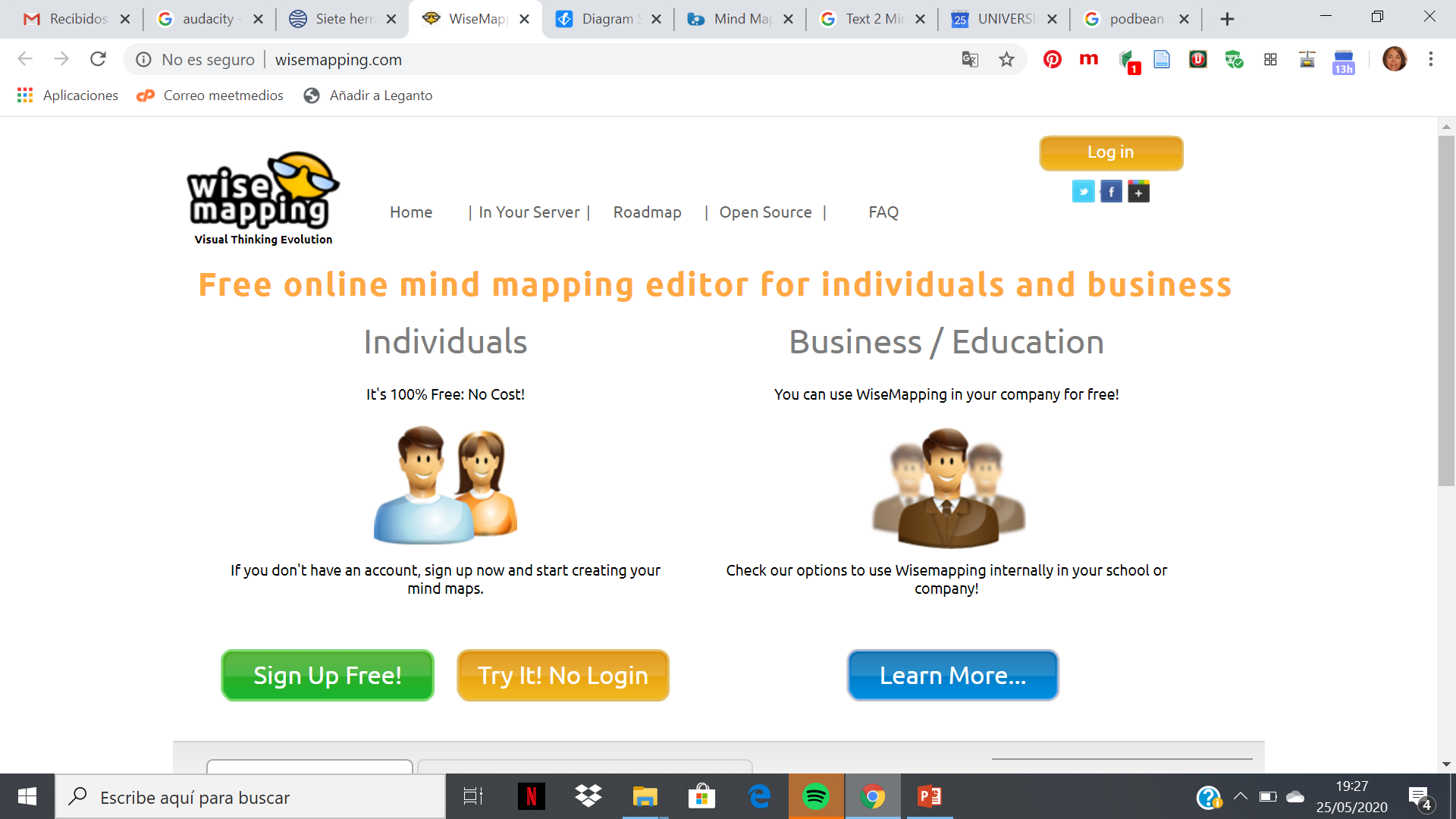 Herramientas web. Juegos, pruebas, cuestionarios
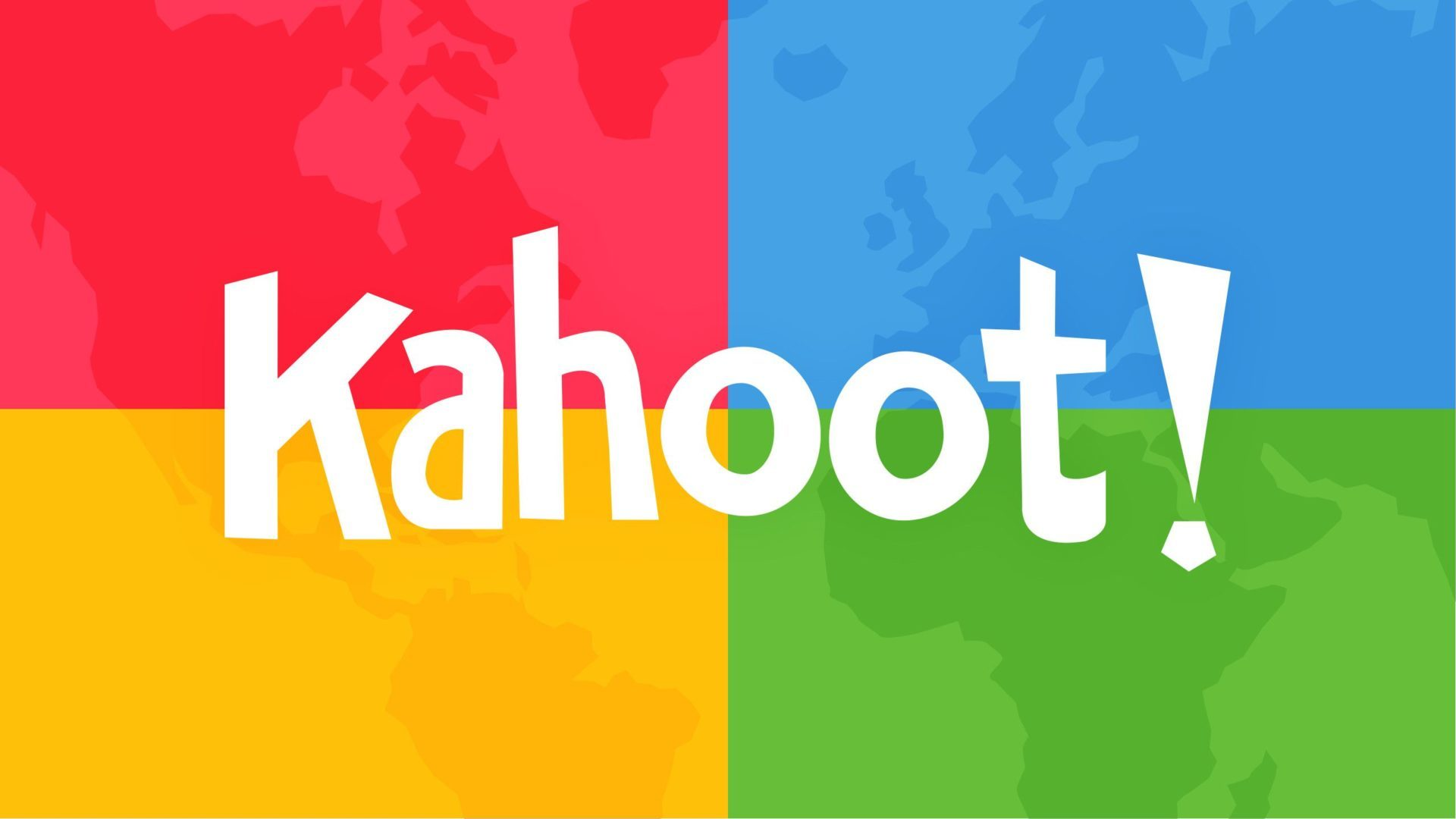 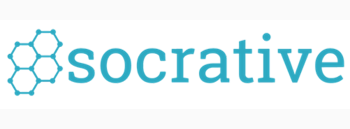 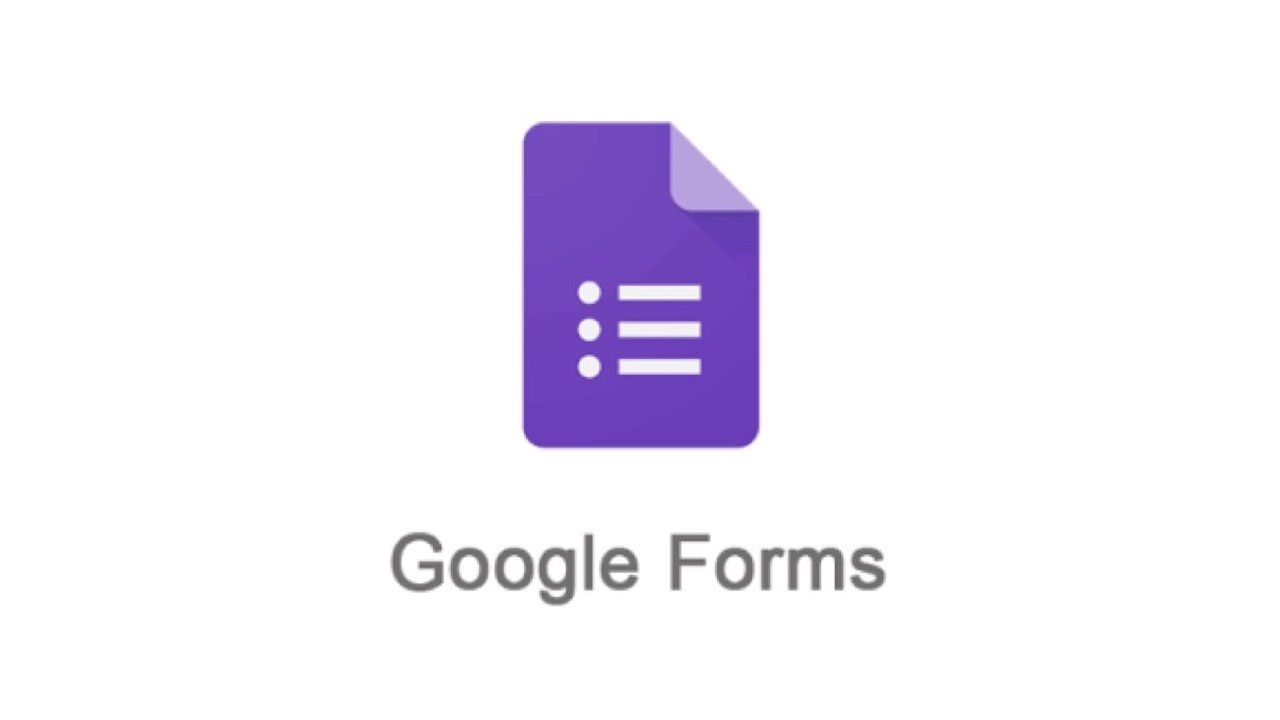 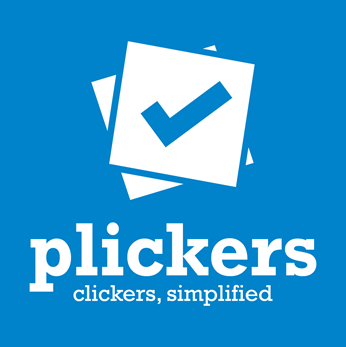 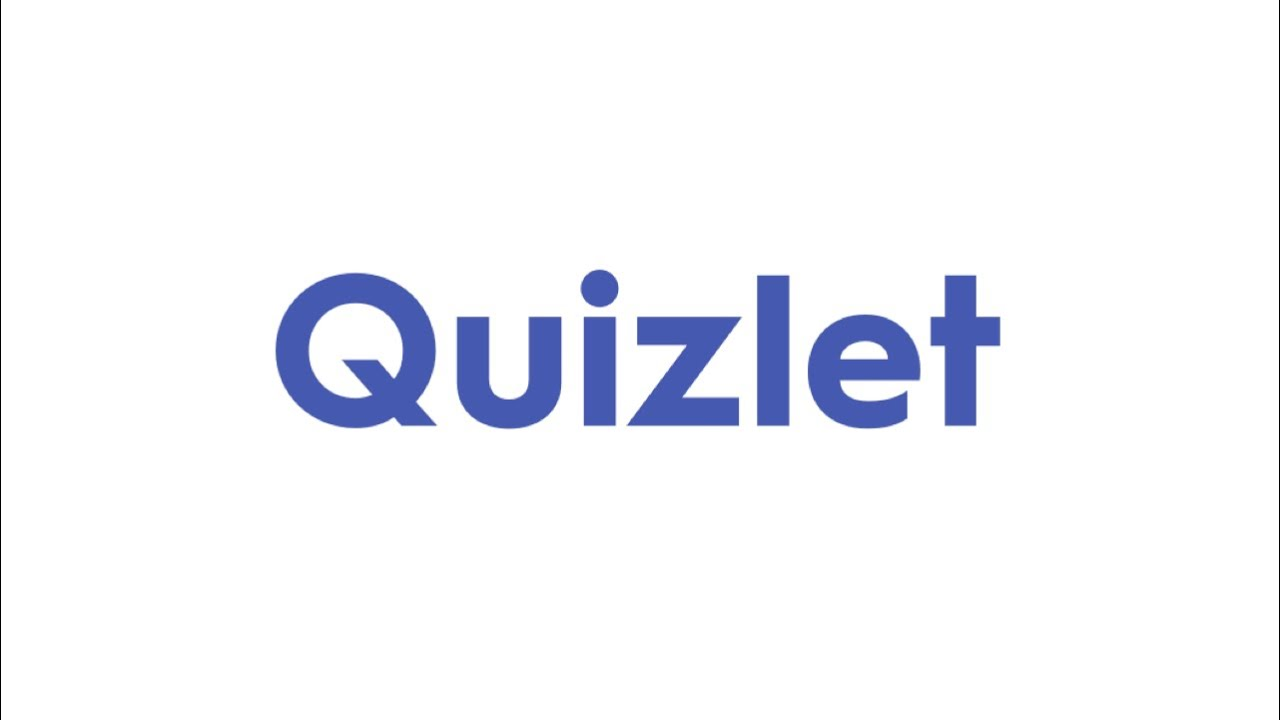 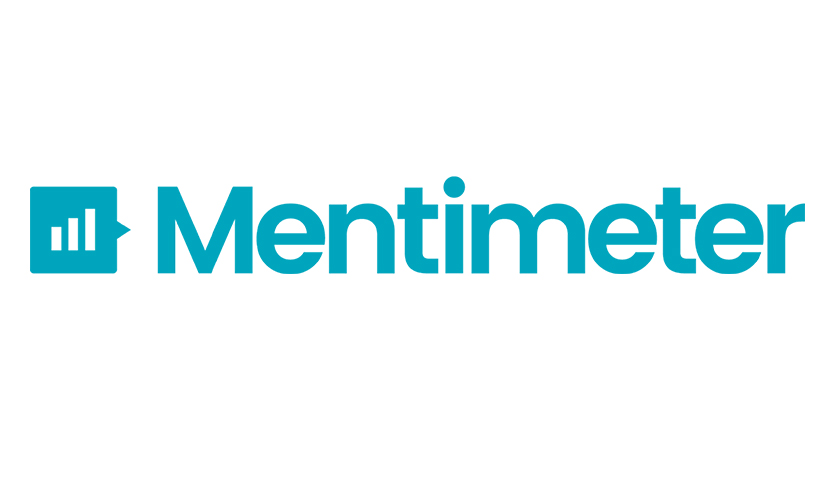 Herramientas web. Comunicación, debate, blogs
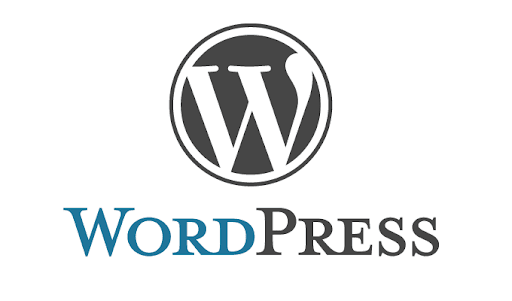 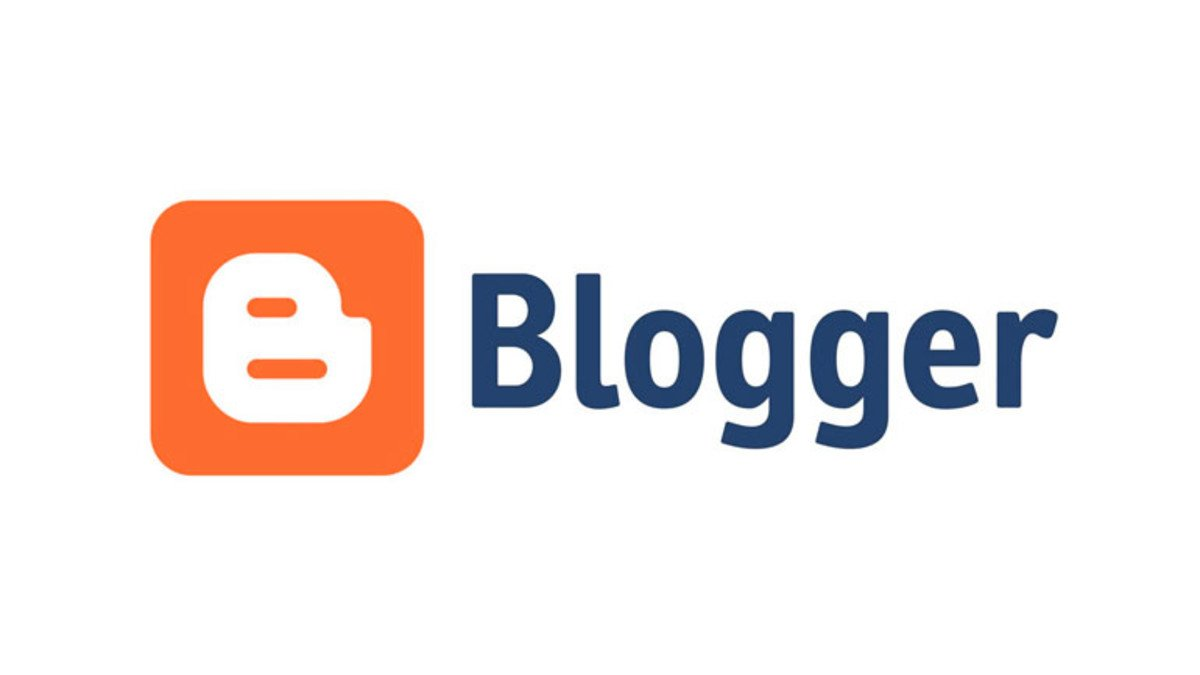 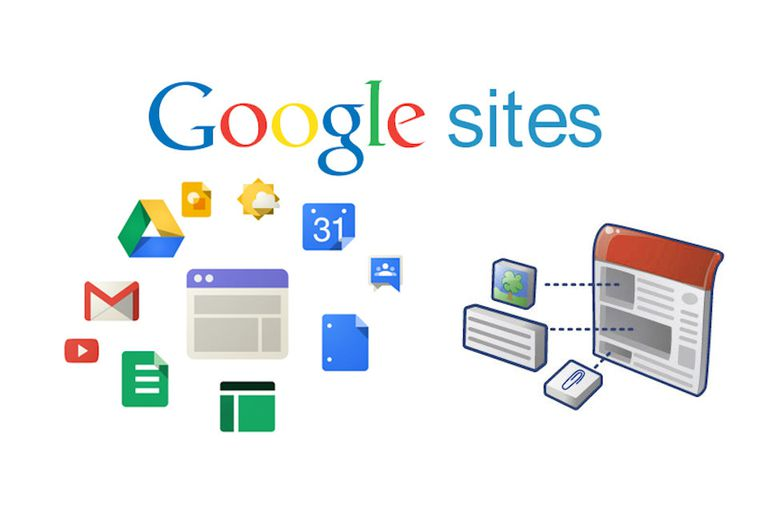 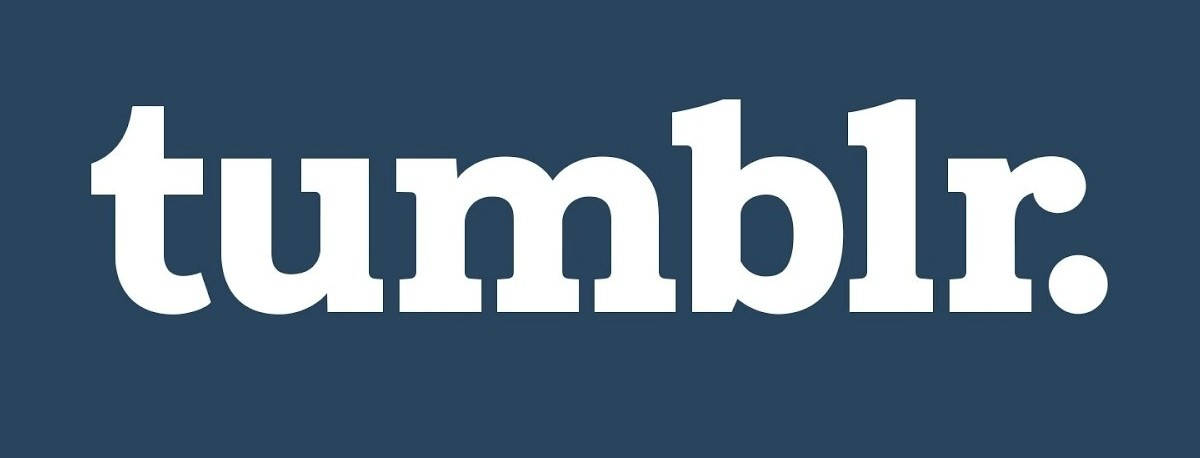 Herramientas web. Comunicación, debate, lluvia de ideas
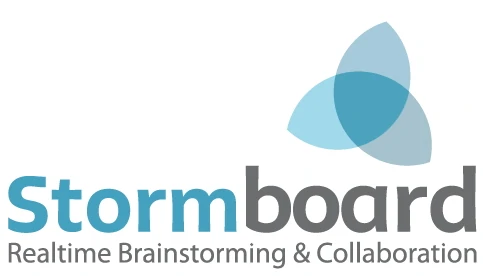 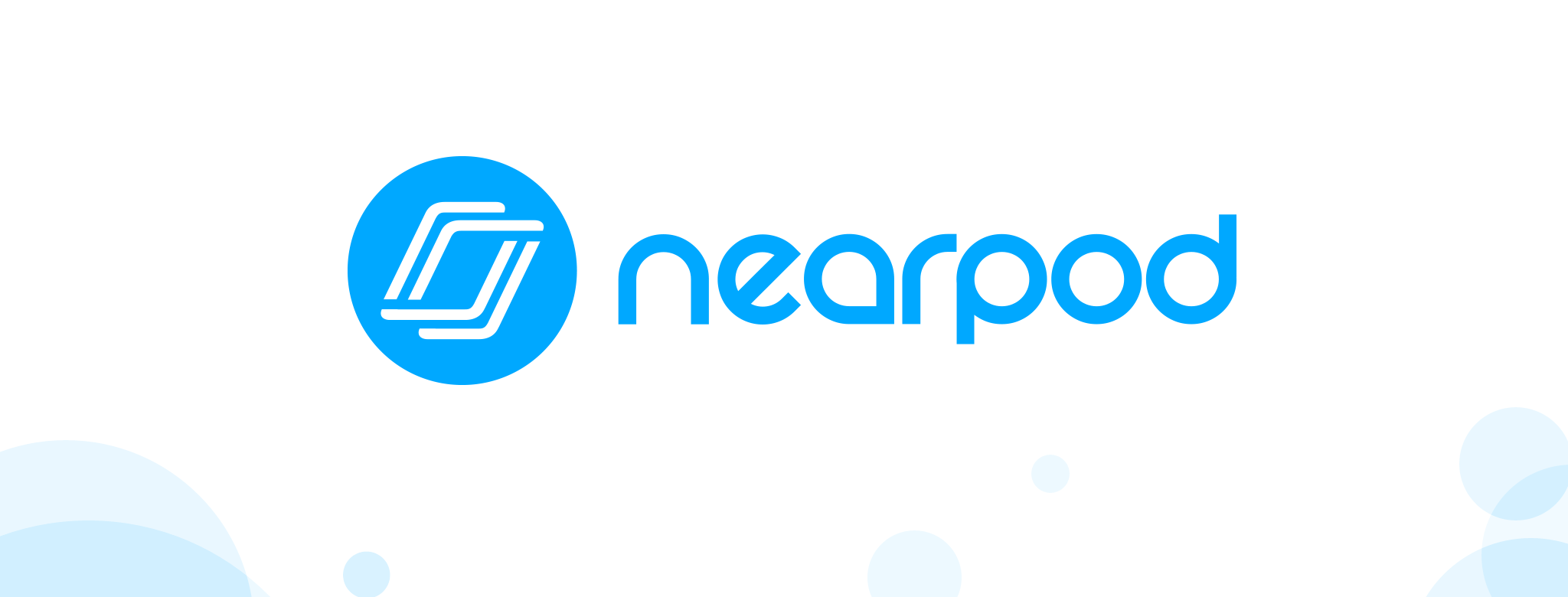 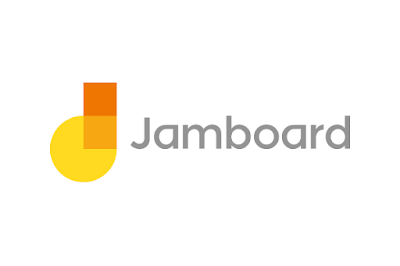 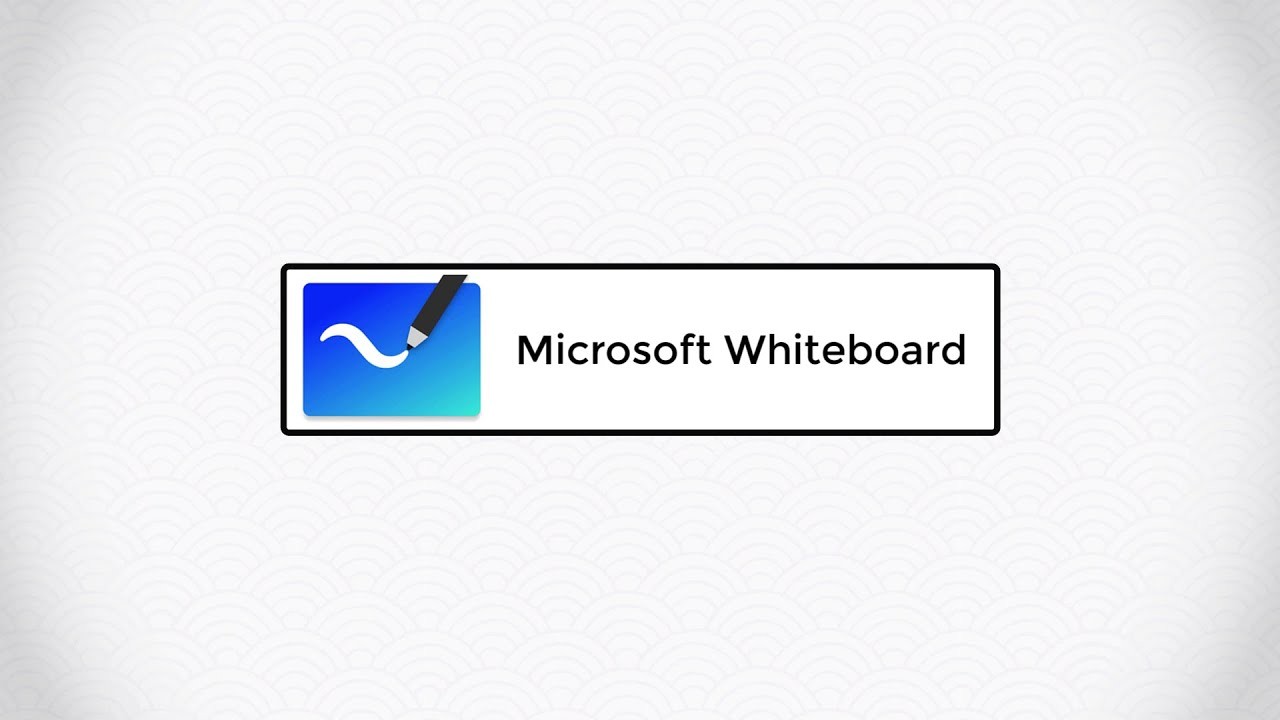 Herramientas web. Compartir contenidos
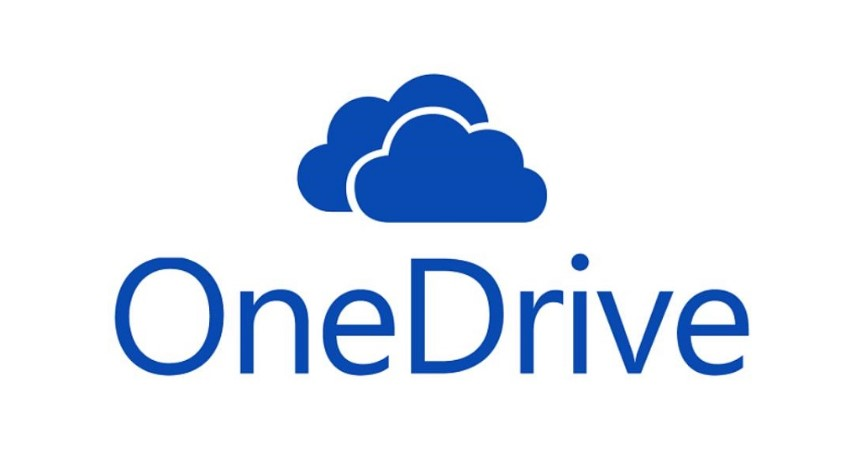 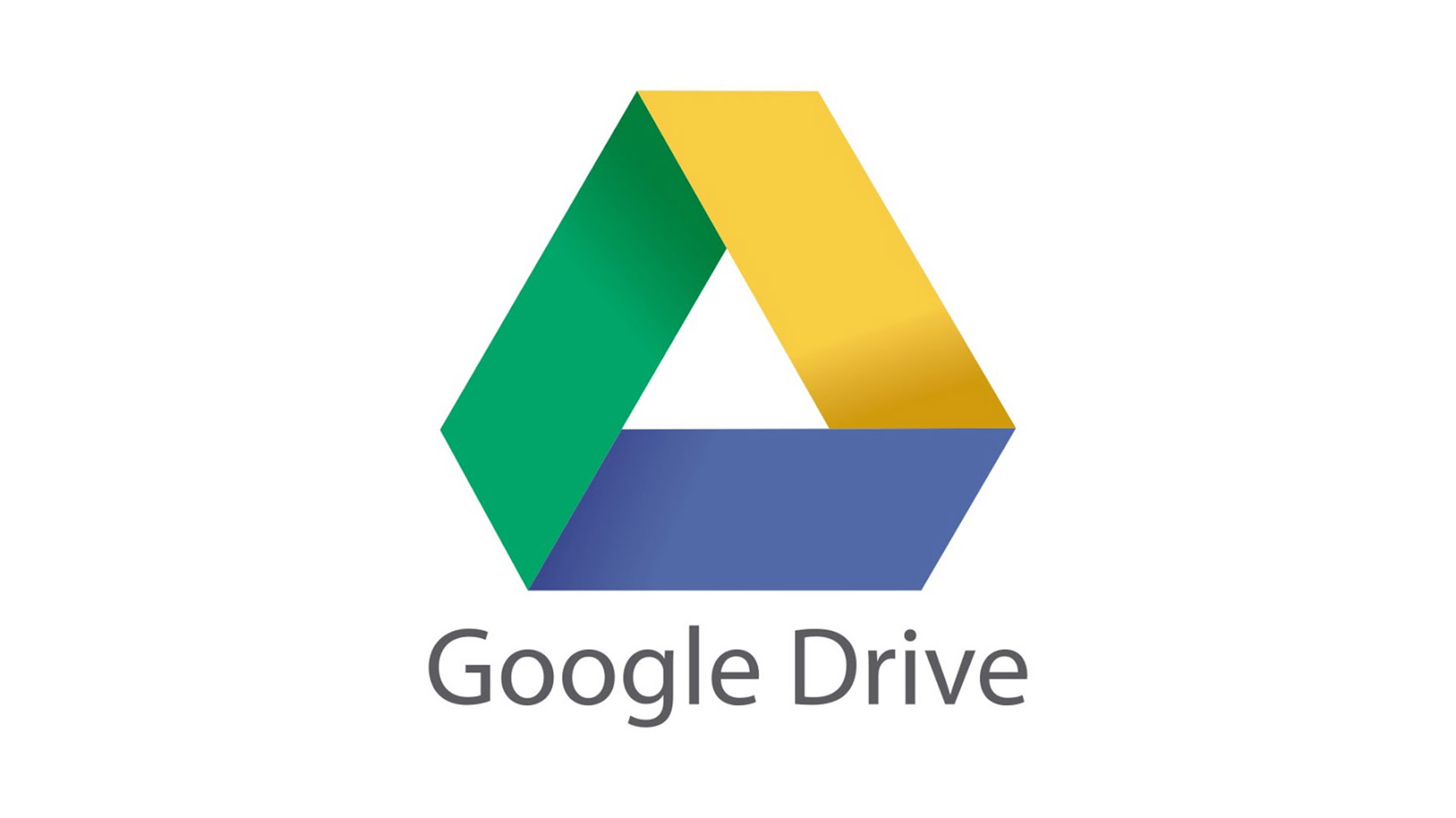 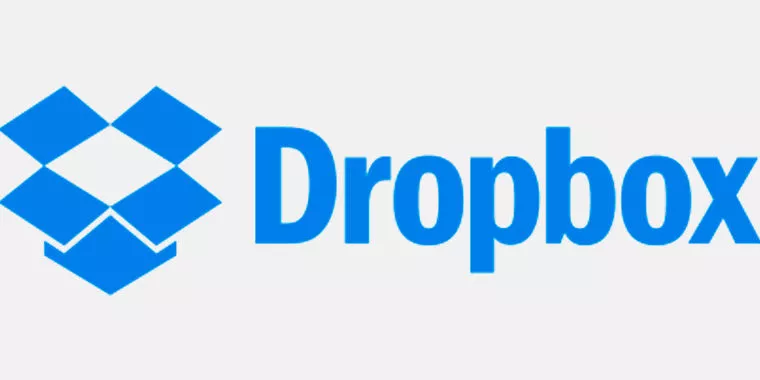 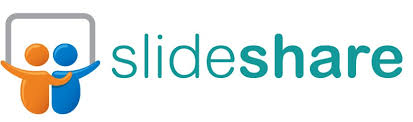 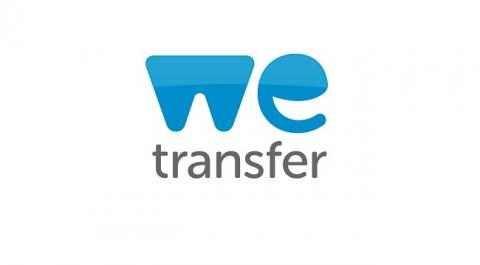 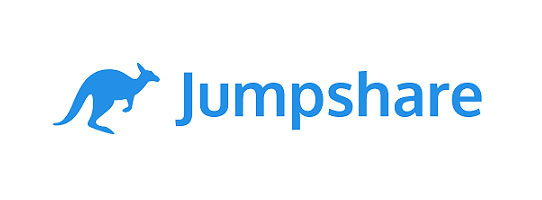 Herramientas web. Trabajo en equipo
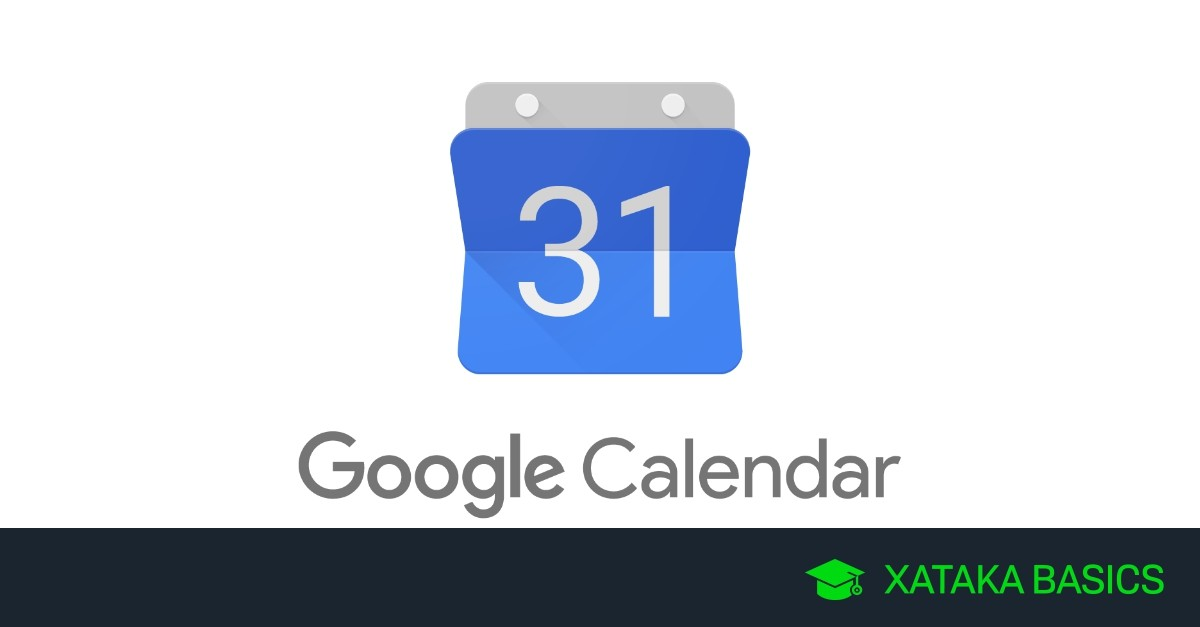 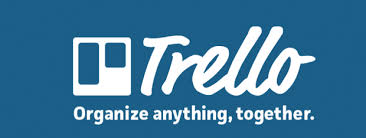 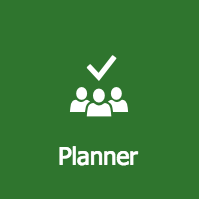 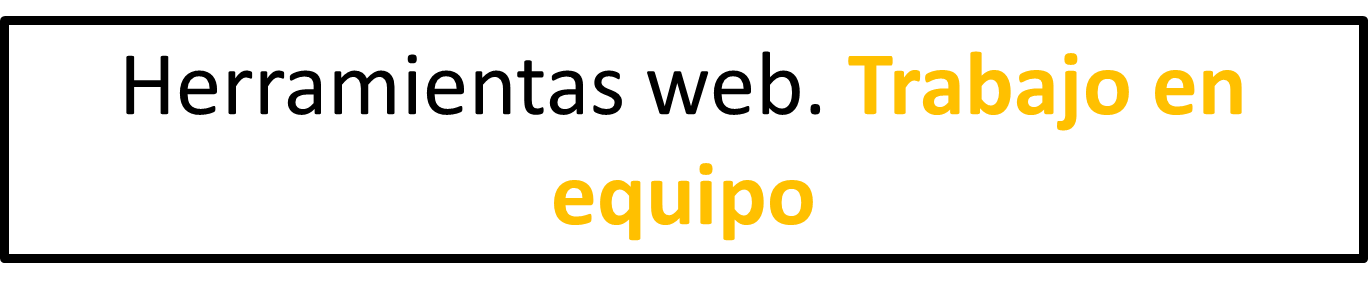 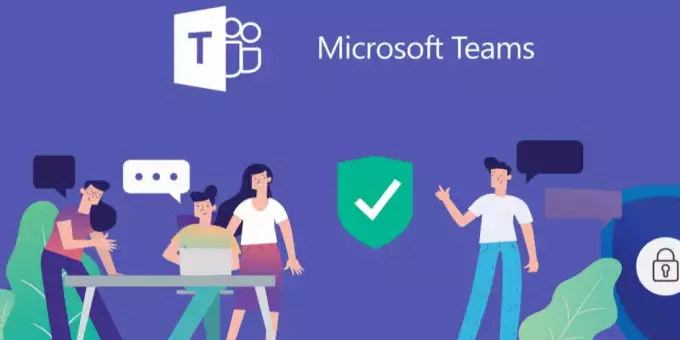 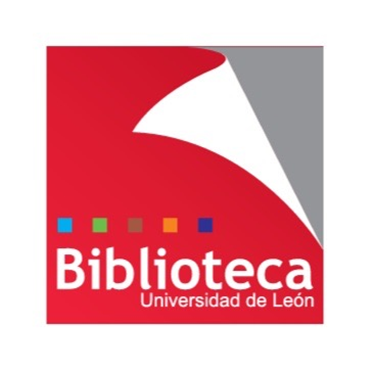 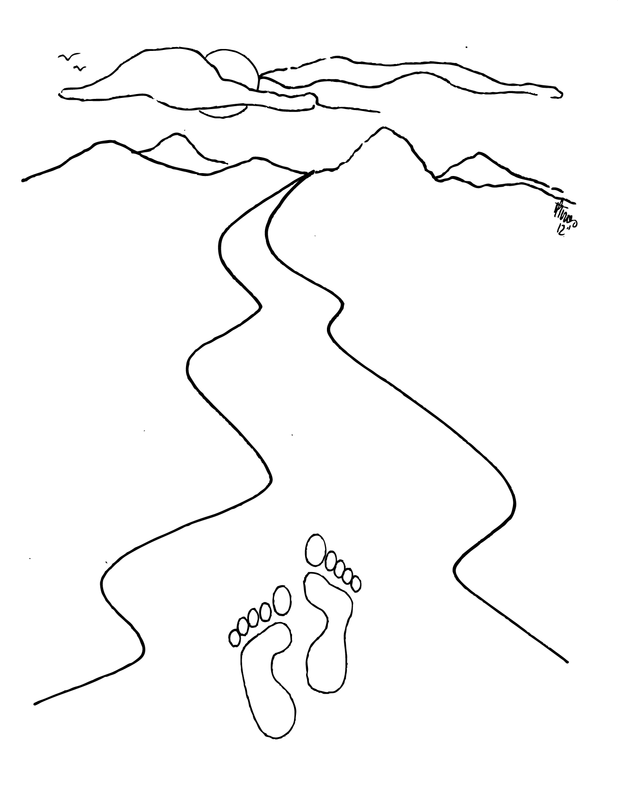 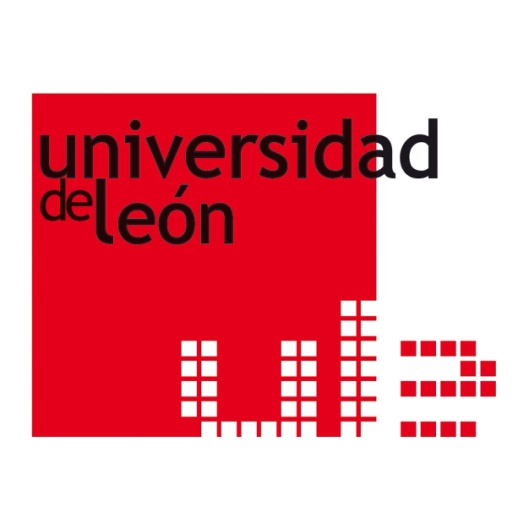 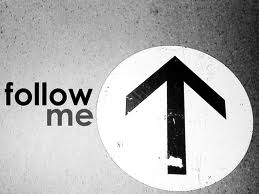 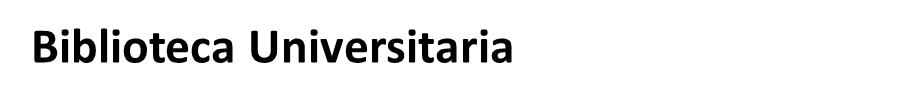 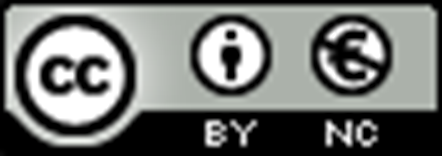 Las fotos utilizadas han sido extraídas de Google Imágenes